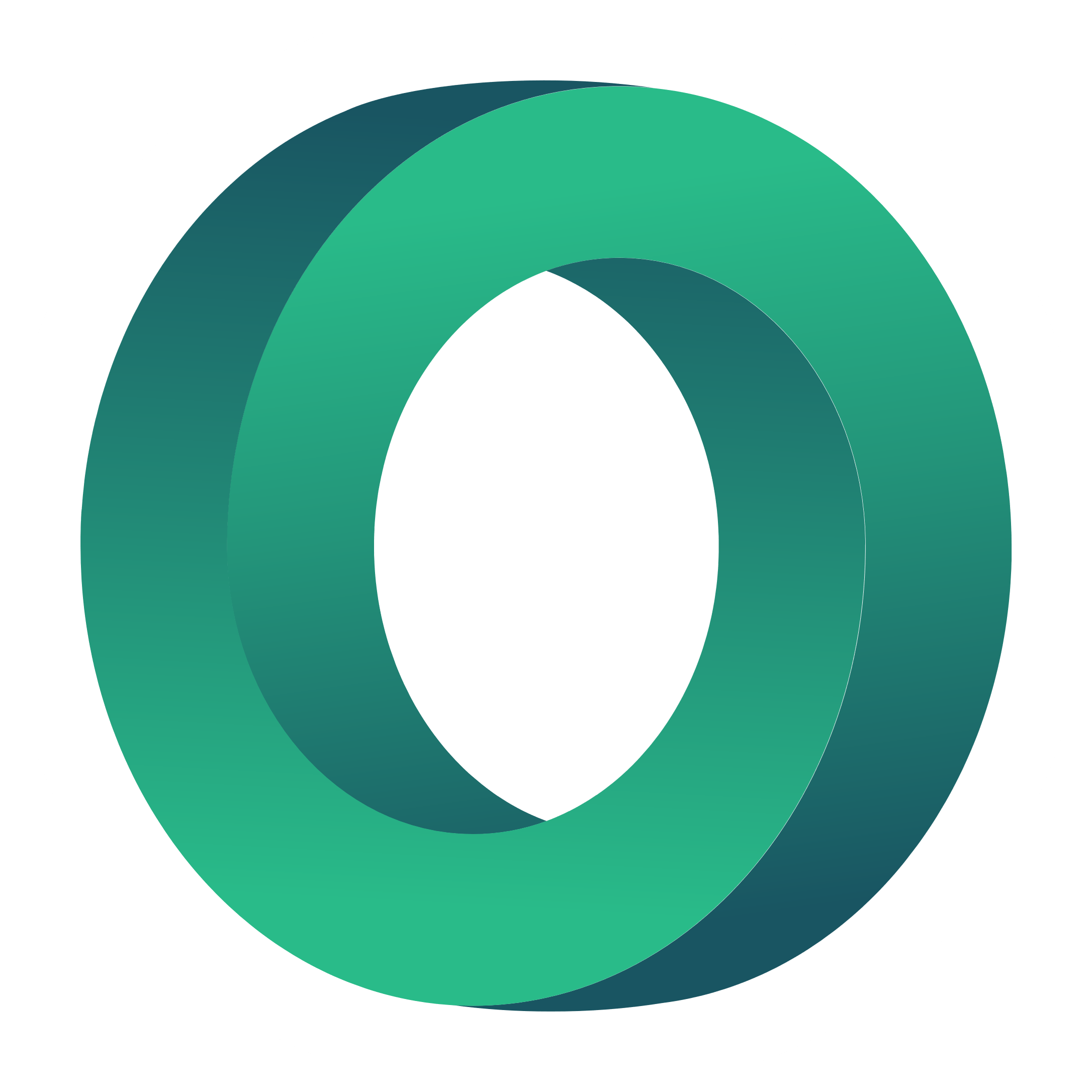 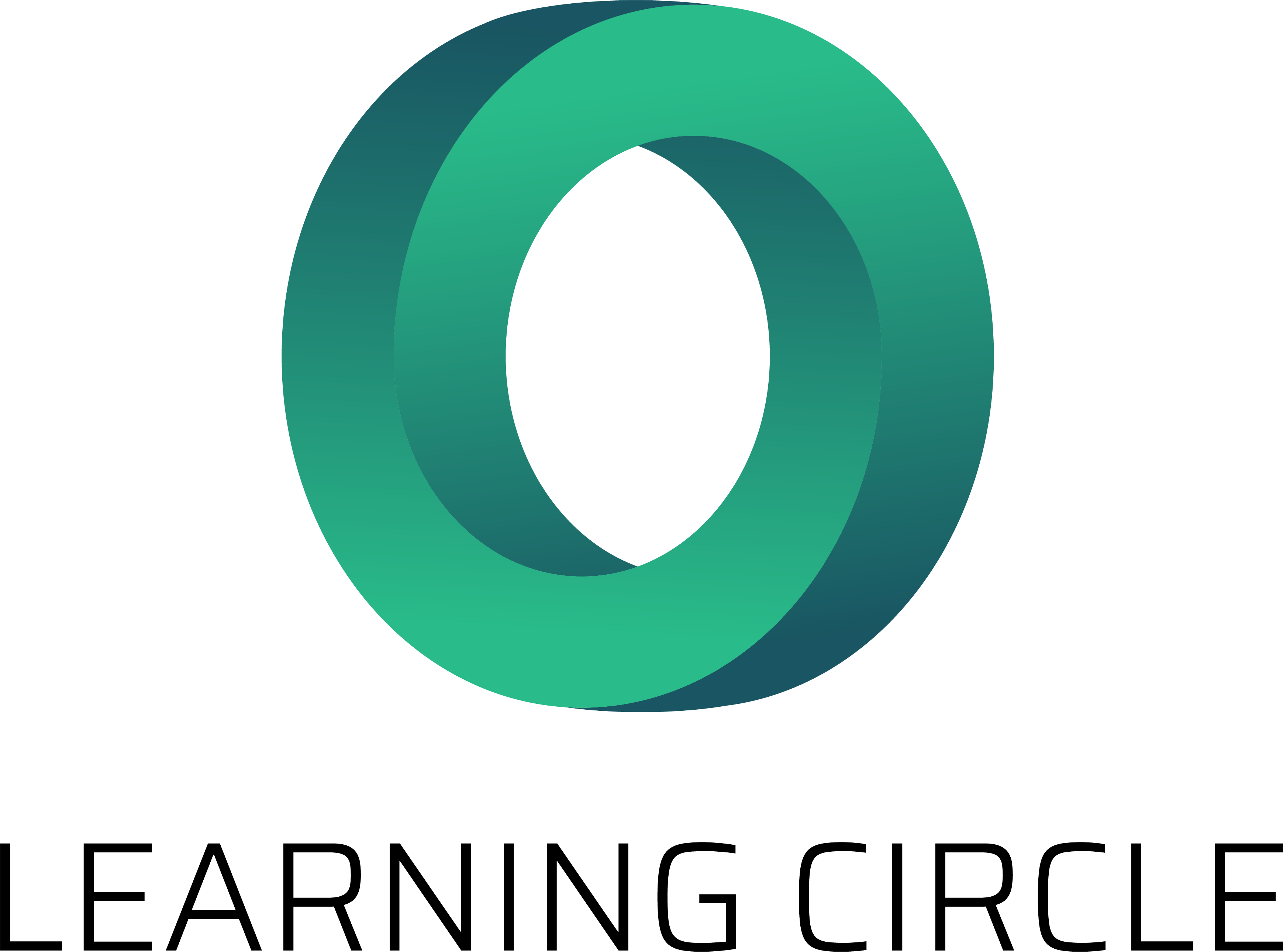 In-Service Training – Part B
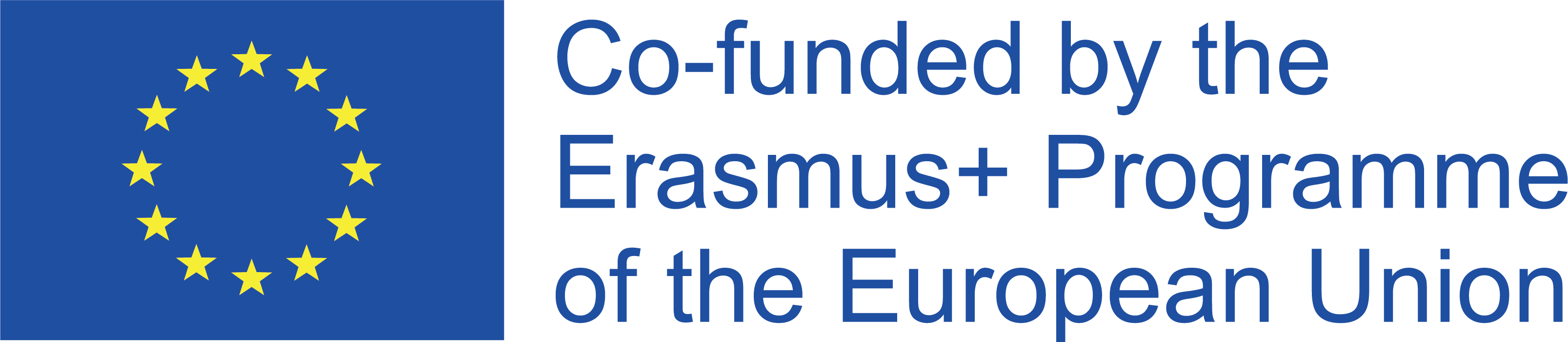 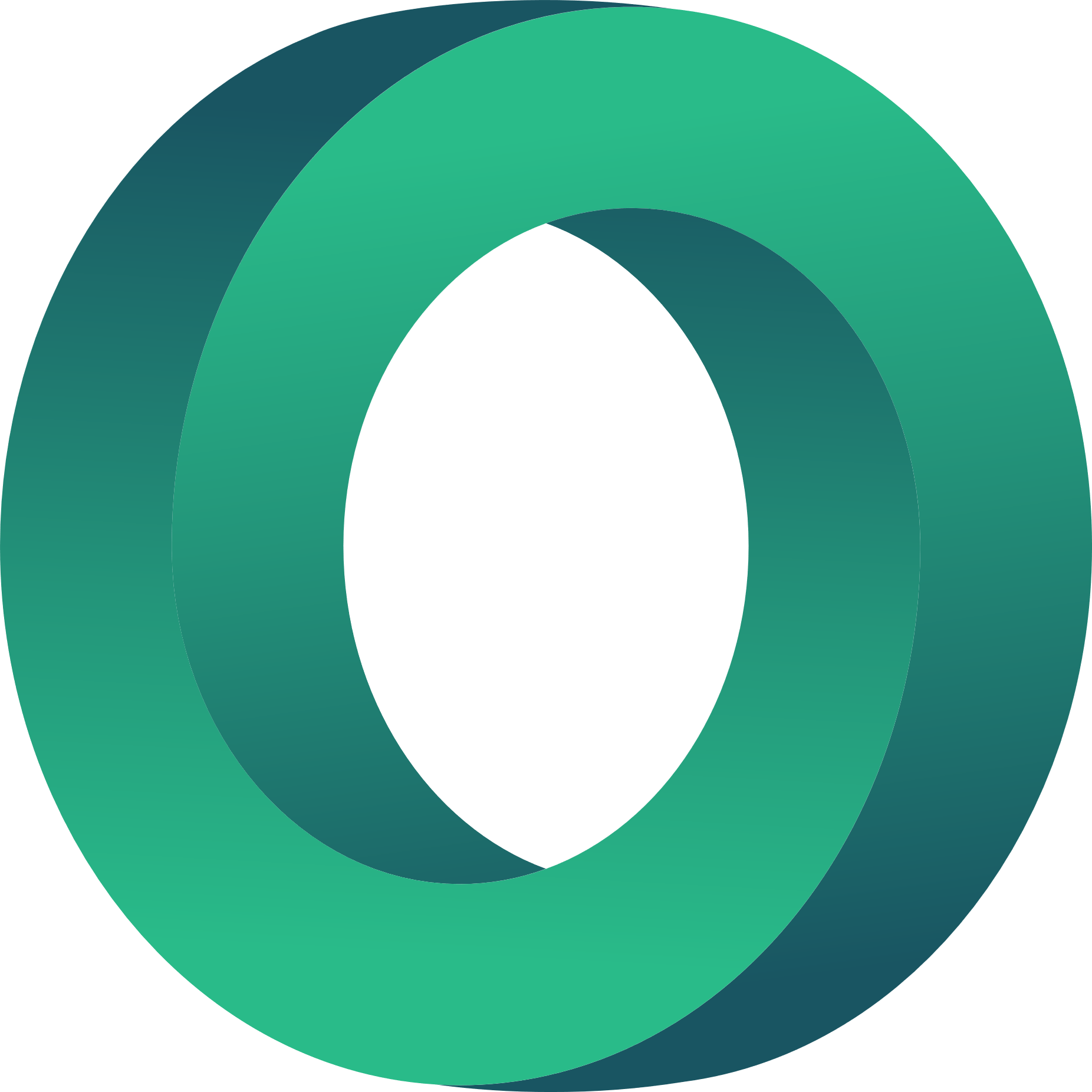 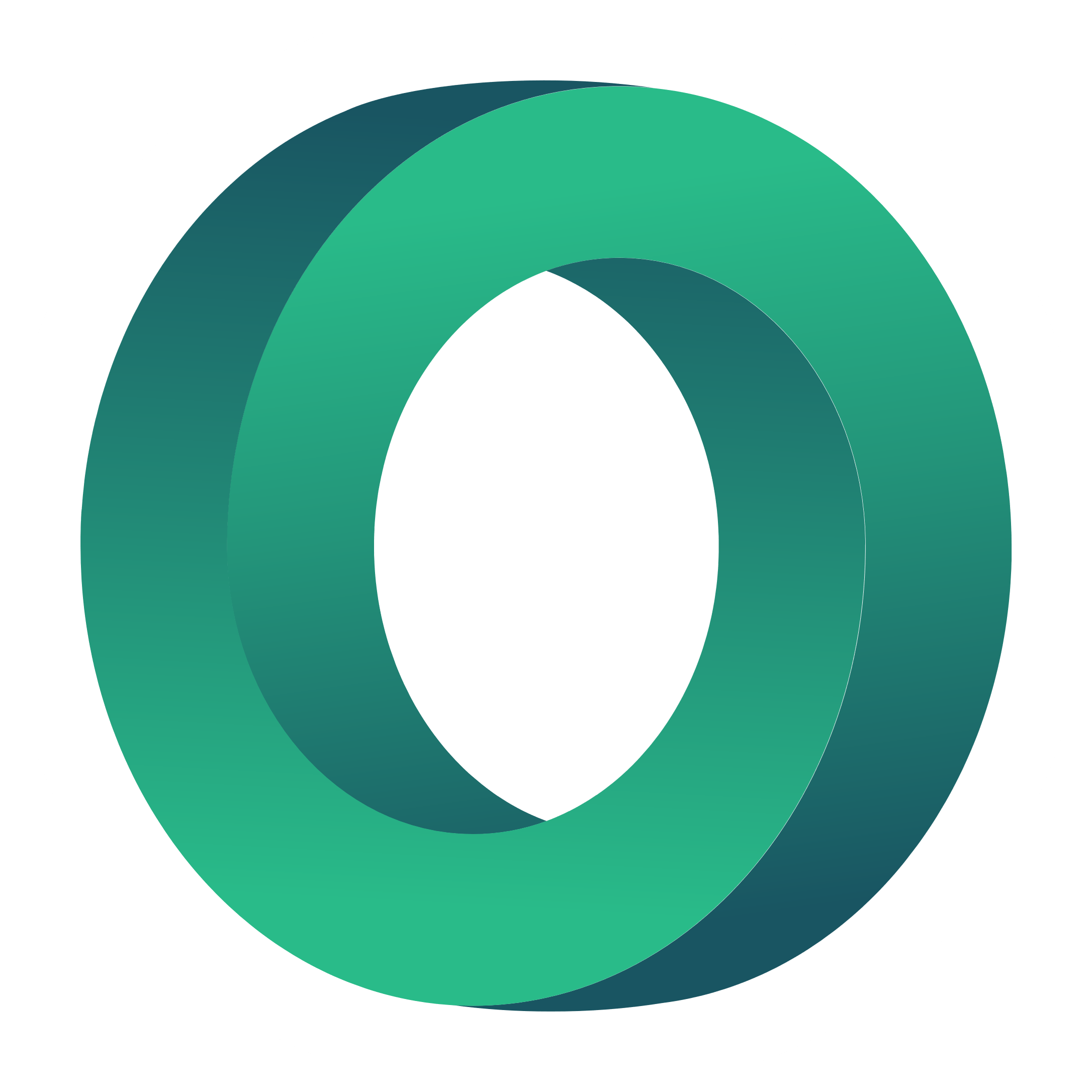 DEVELOPING DIGITAL SKILLS
This module aims to develop VET tutors digital skills and prepare them to work in online environments.
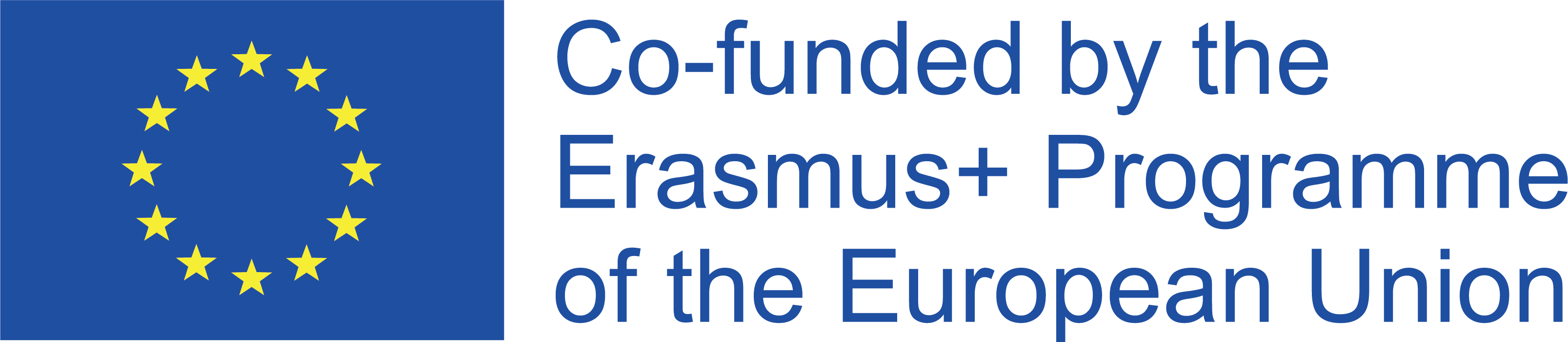 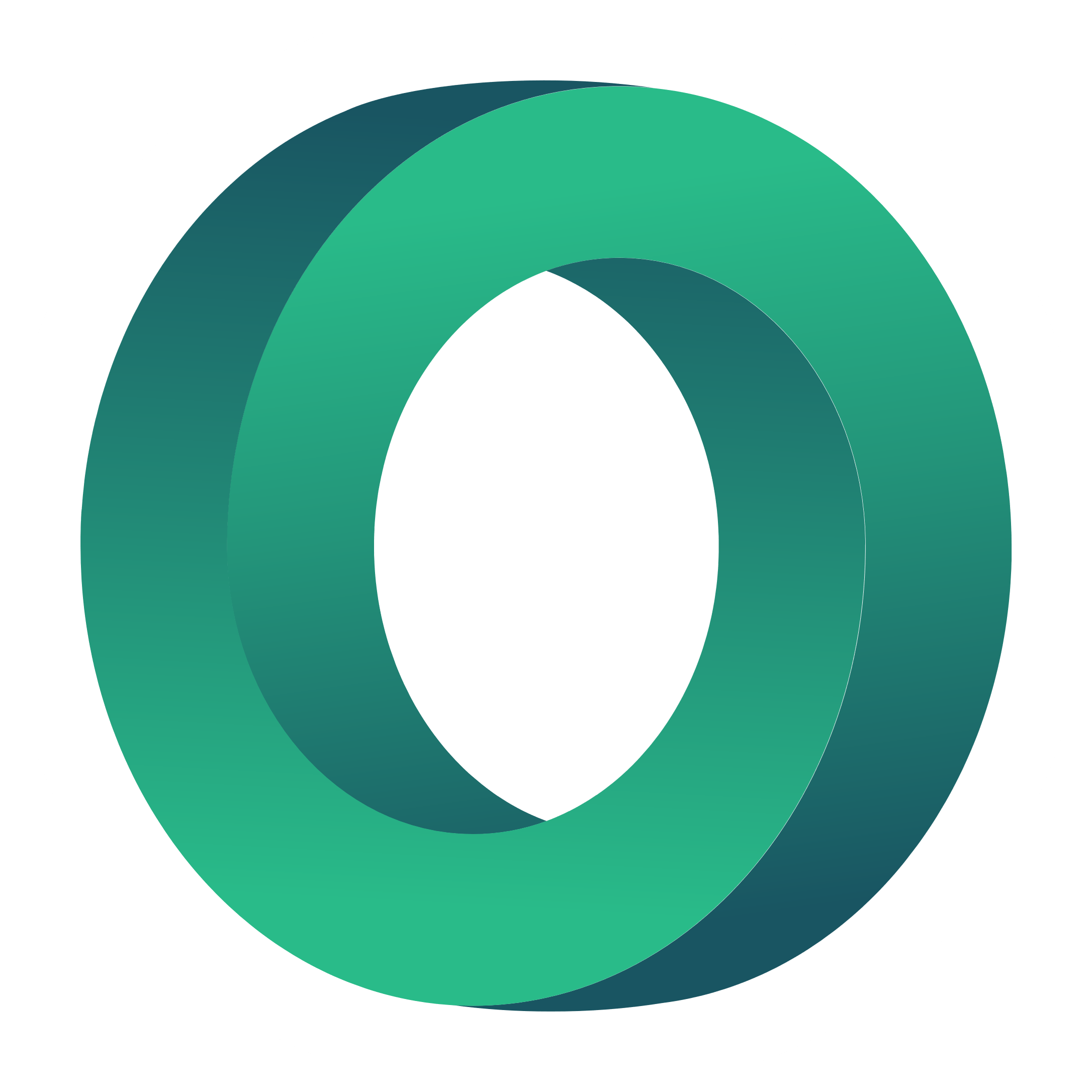 Learning Outcomes
Here you could describe the topic of the section
Here you could describe the topic of the section
Here you could describe the topic of the section
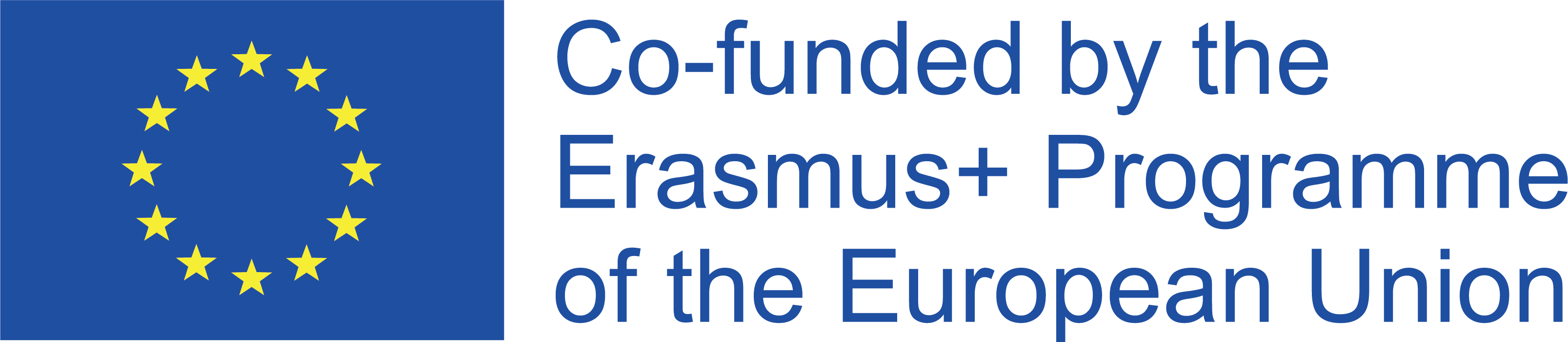 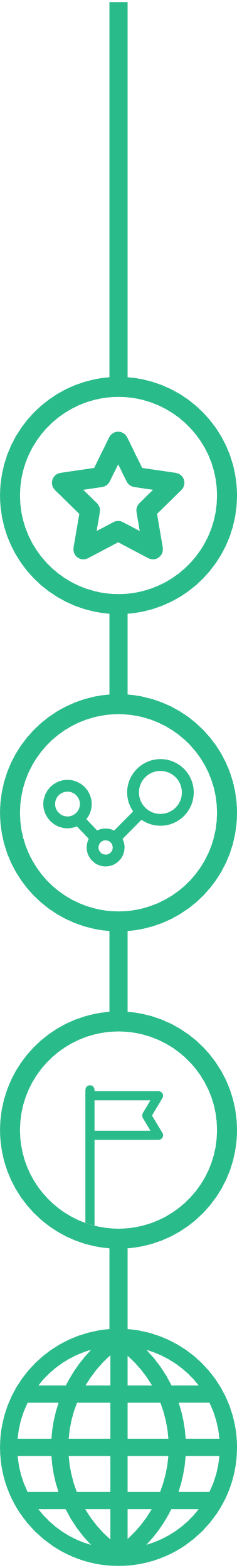 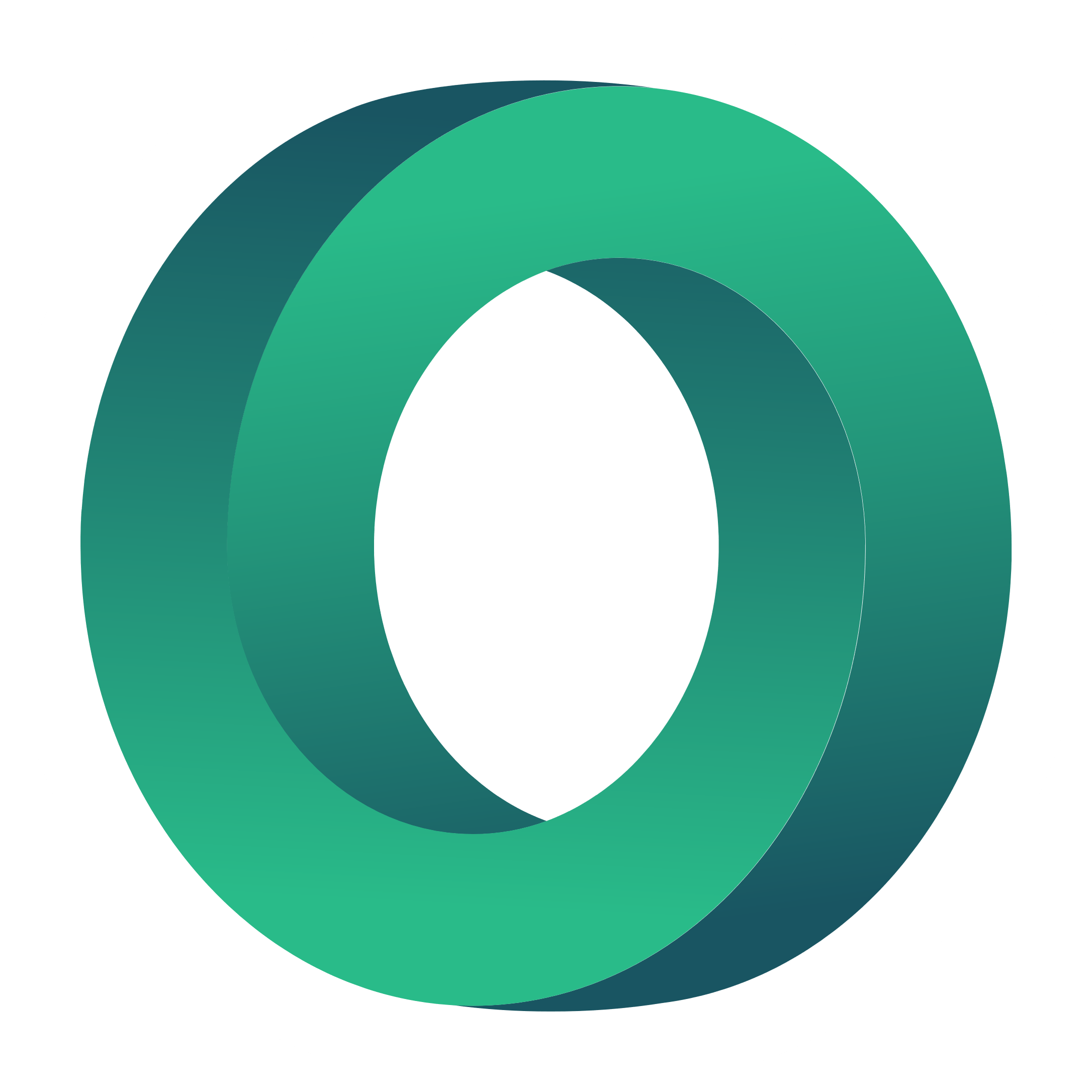 In-service Training – Part B
5.
Tools for the development of materials for online learning
Creating videos and quizzes
6.
Micro-learning
7.
Designing Infographics
8.
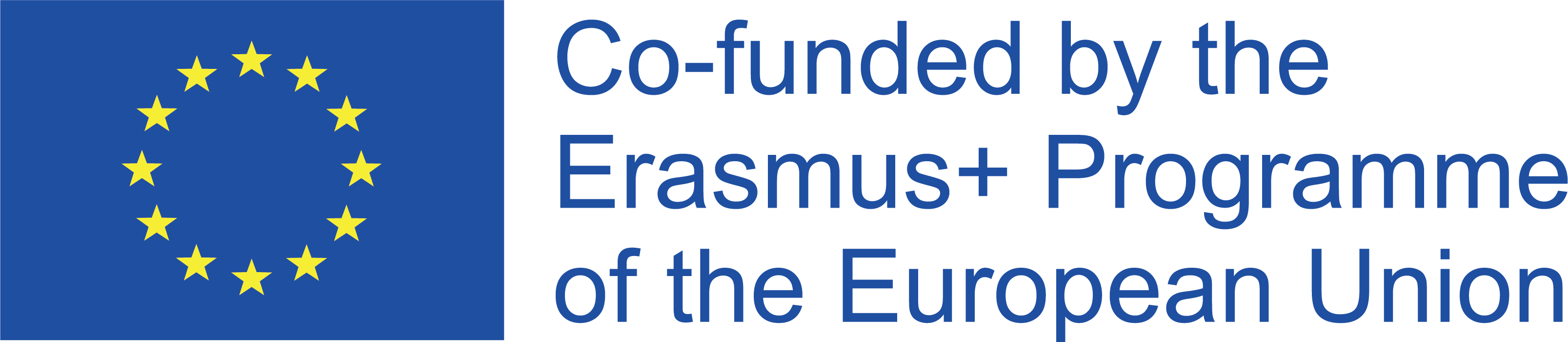 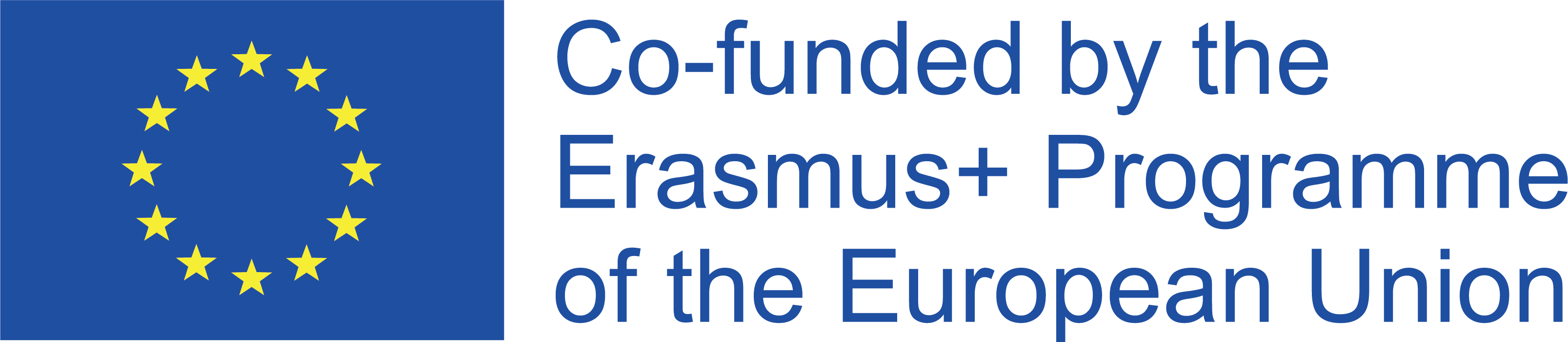 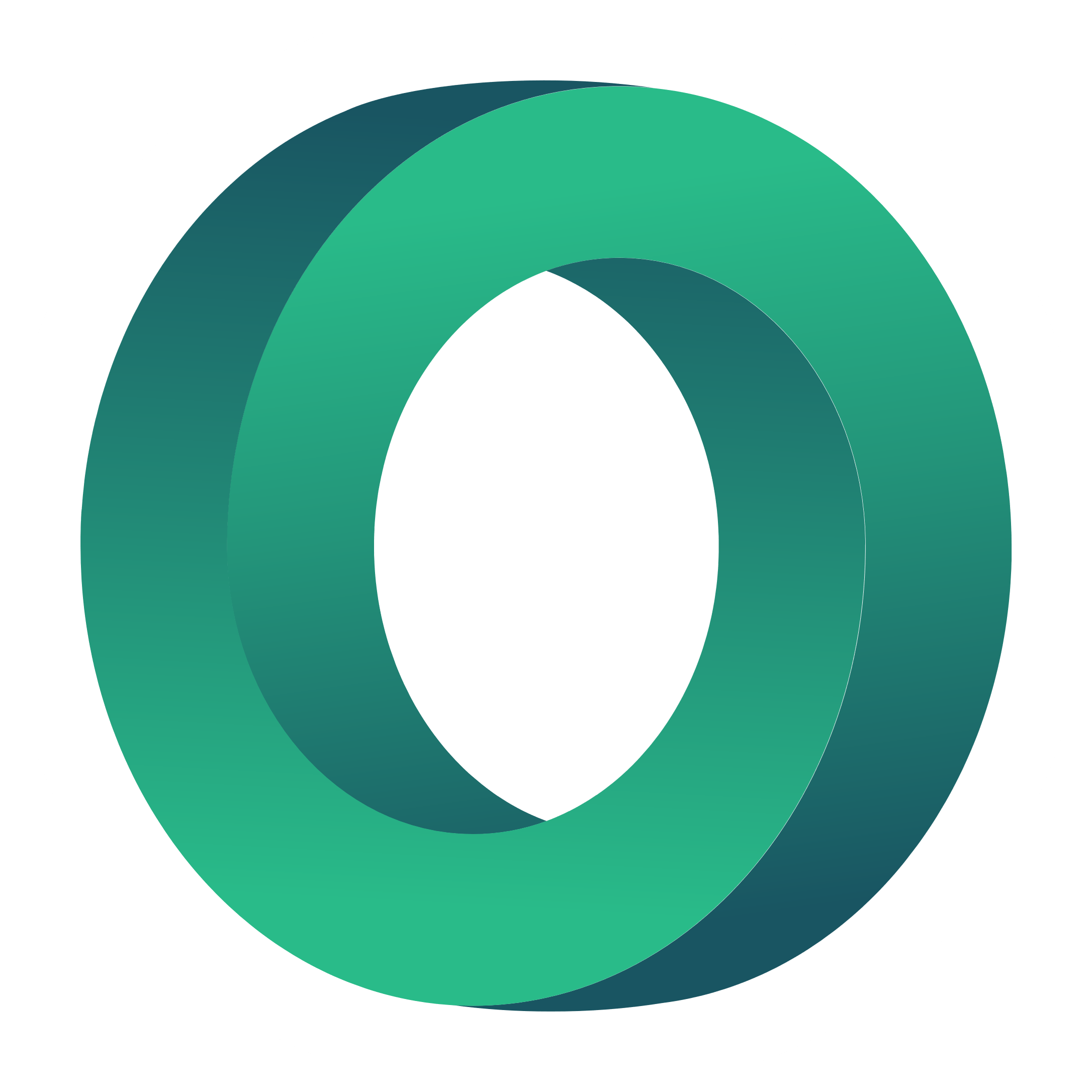 Powtoon
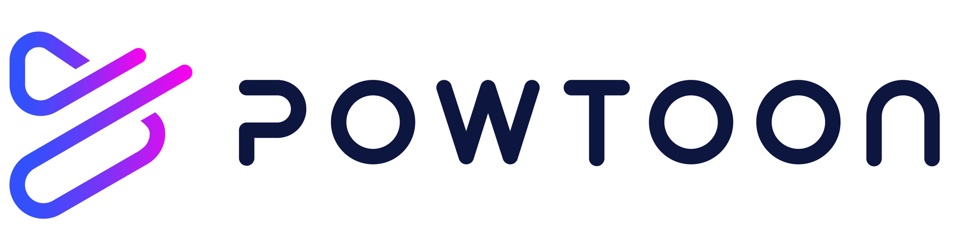 Powtoon is a free to use online tool that allows you to create animated explainer videos using professionally-designed templates, scenes, charachters, videos, soundtracks, text and many other elements.
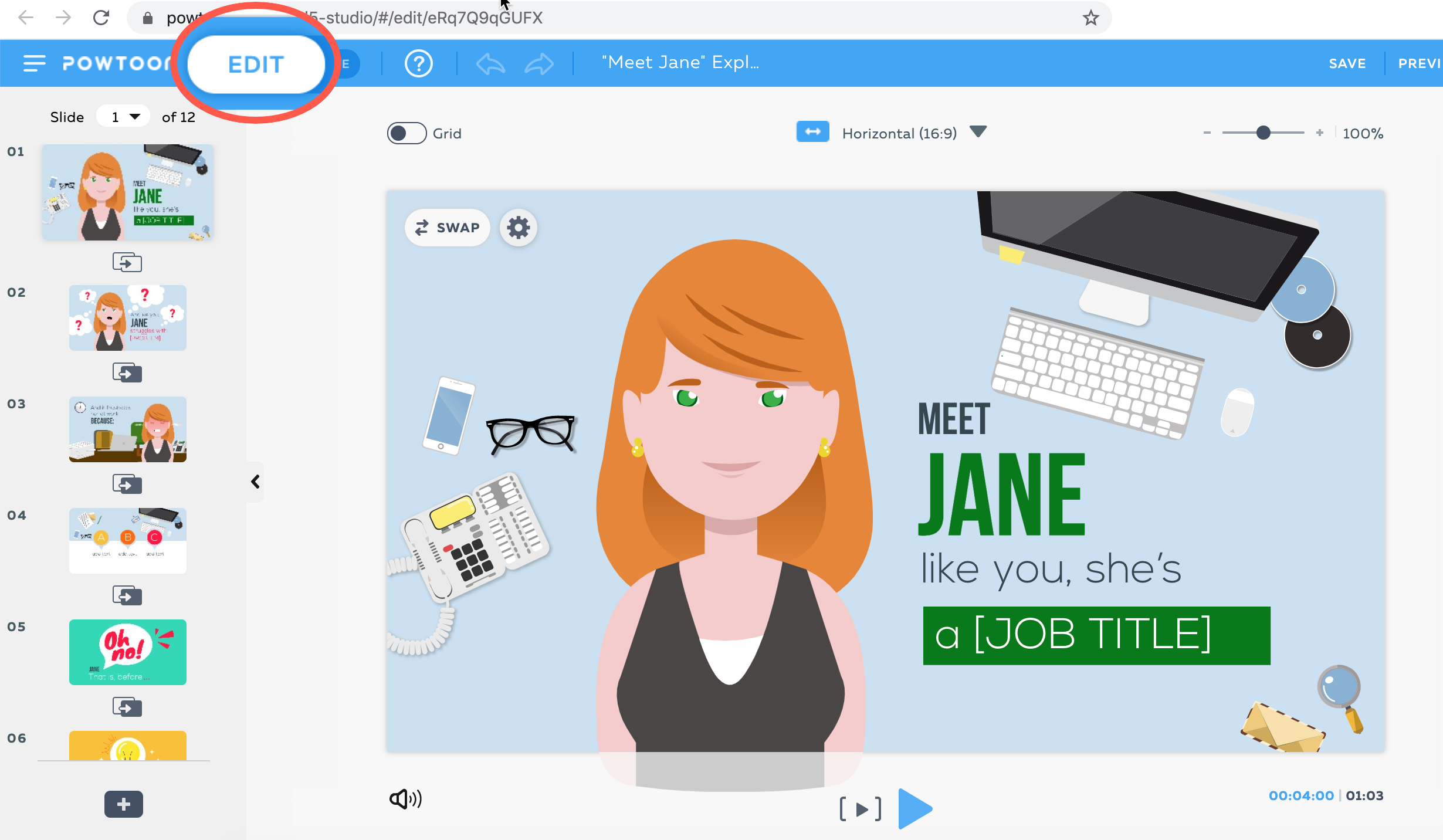 Here you could describe the topic of the section
Here you could describe the topic of the section
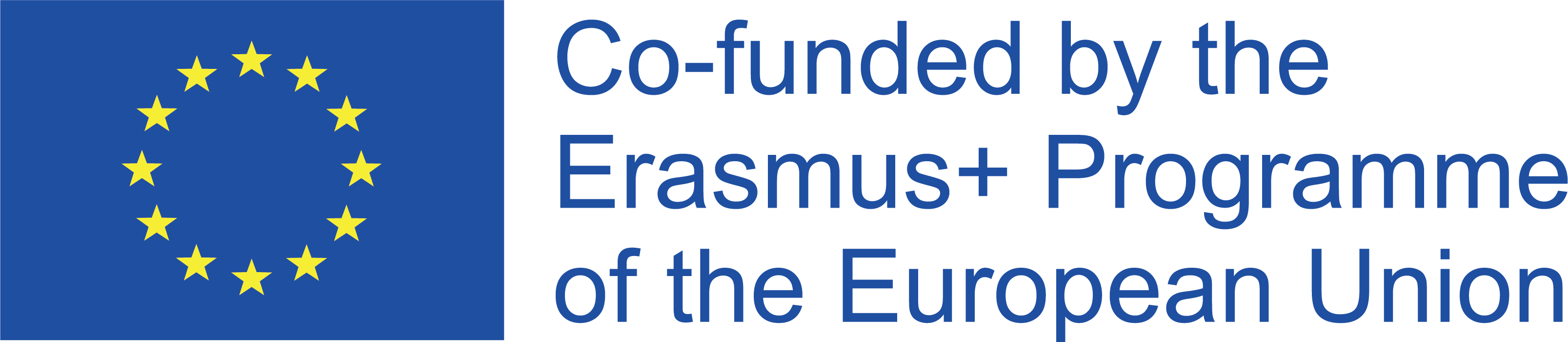 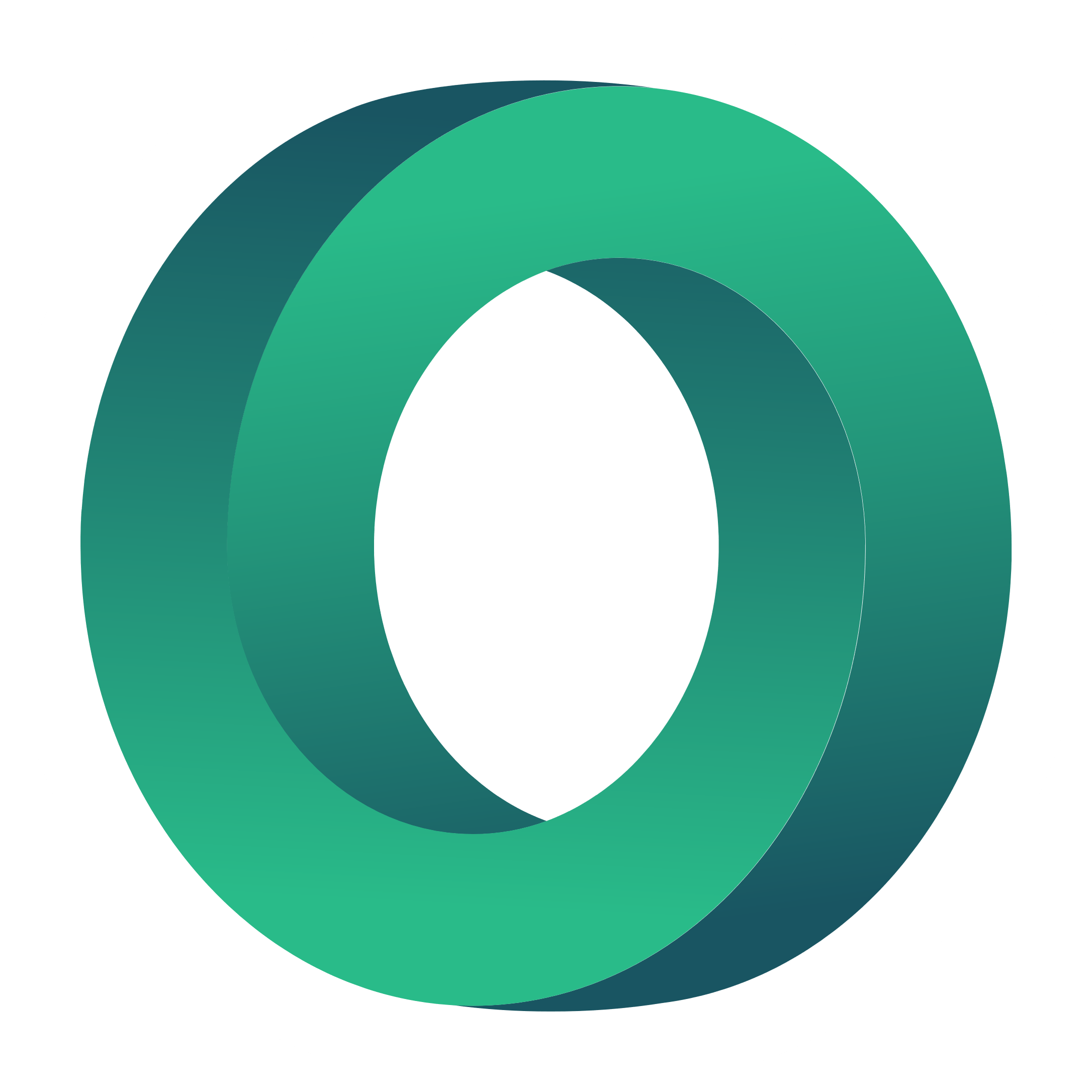 You can choose any of the free to use music available from the library, or upload your own one.
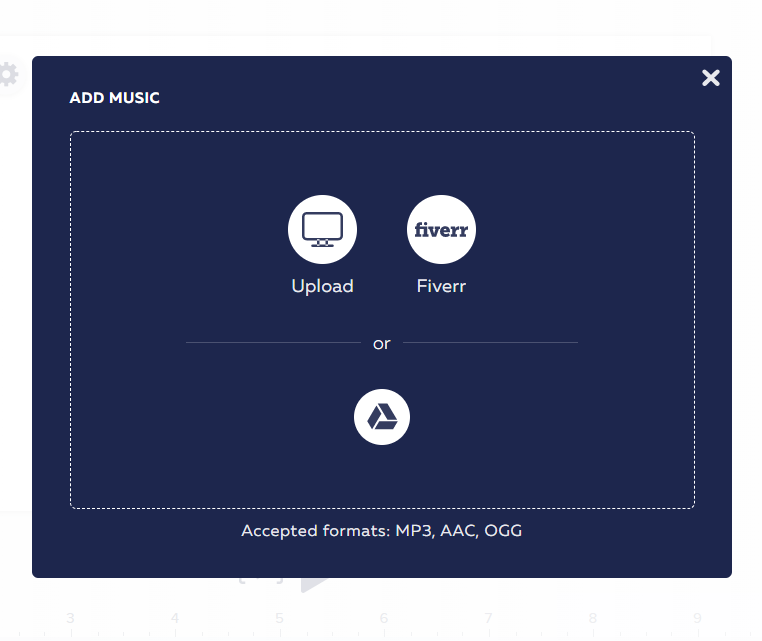 Here you could describe the topic of the section
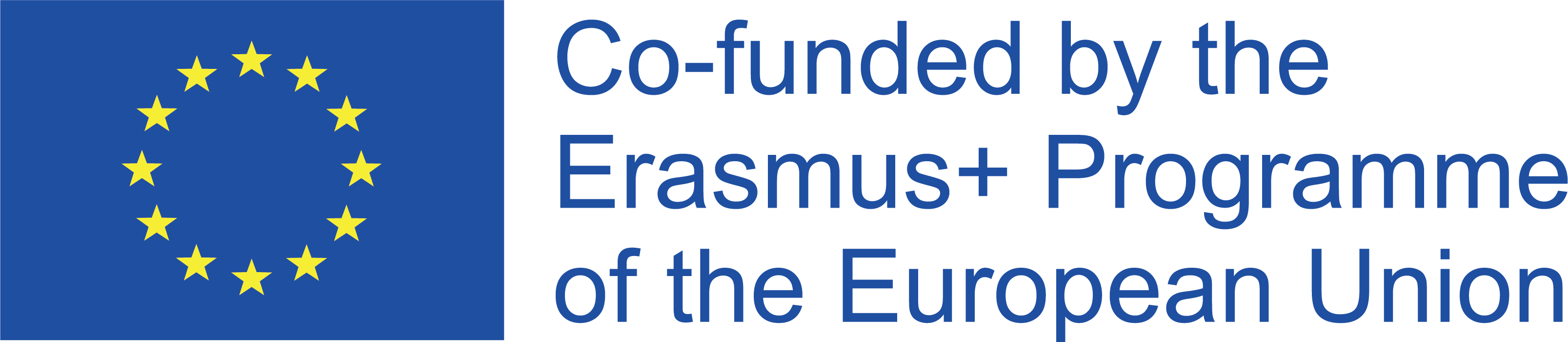 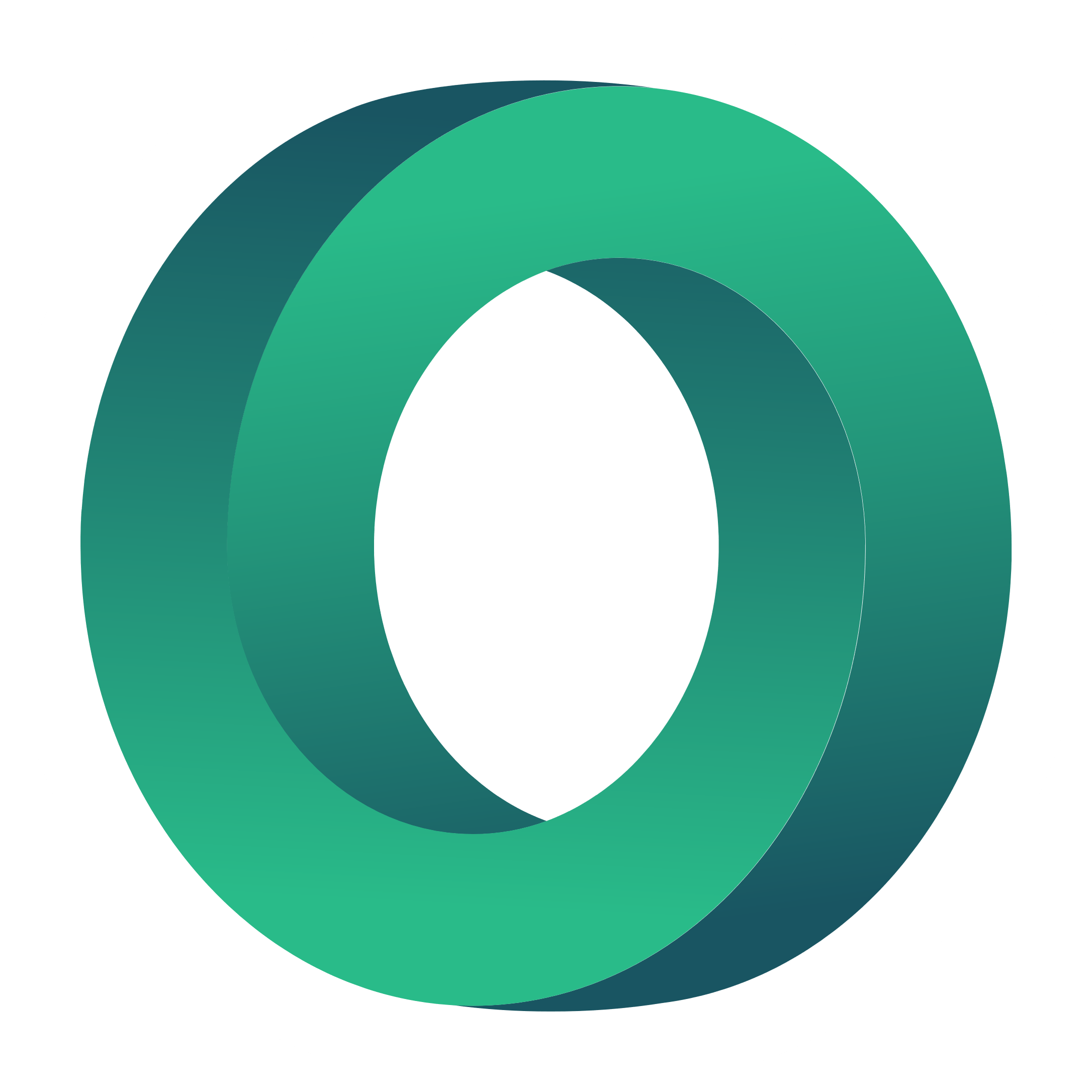 You can even add your own videos or record your screen & webcam.
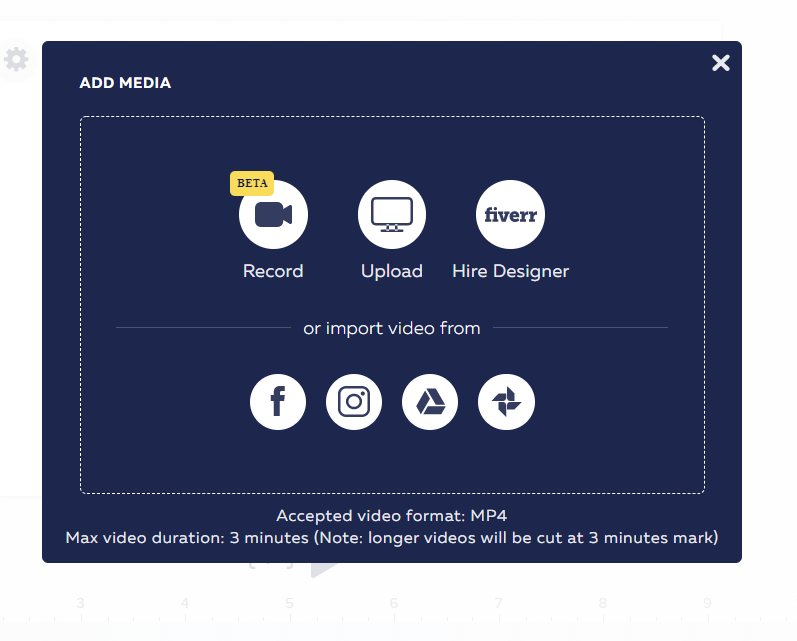 Here you could describe the topic of the section
Here you could describe the topic of the section
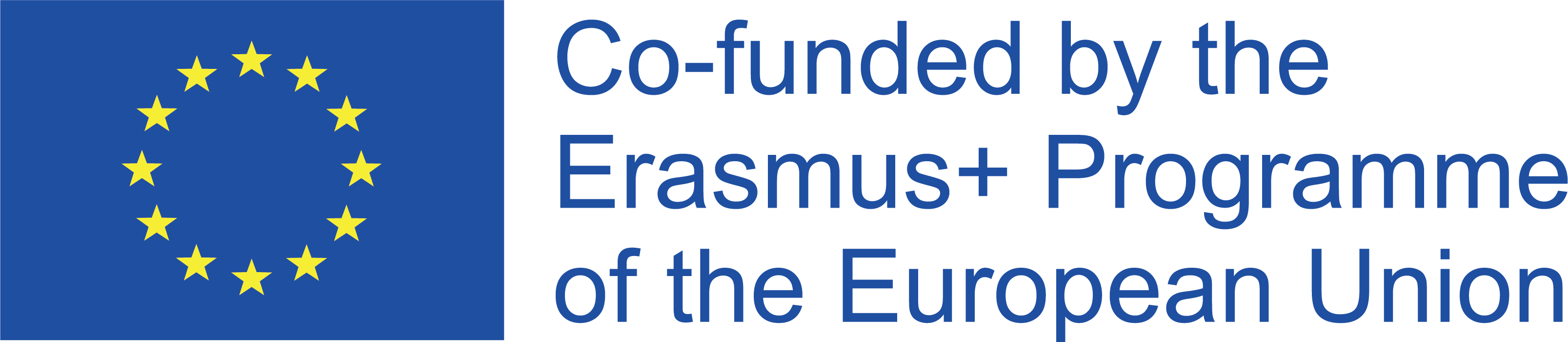 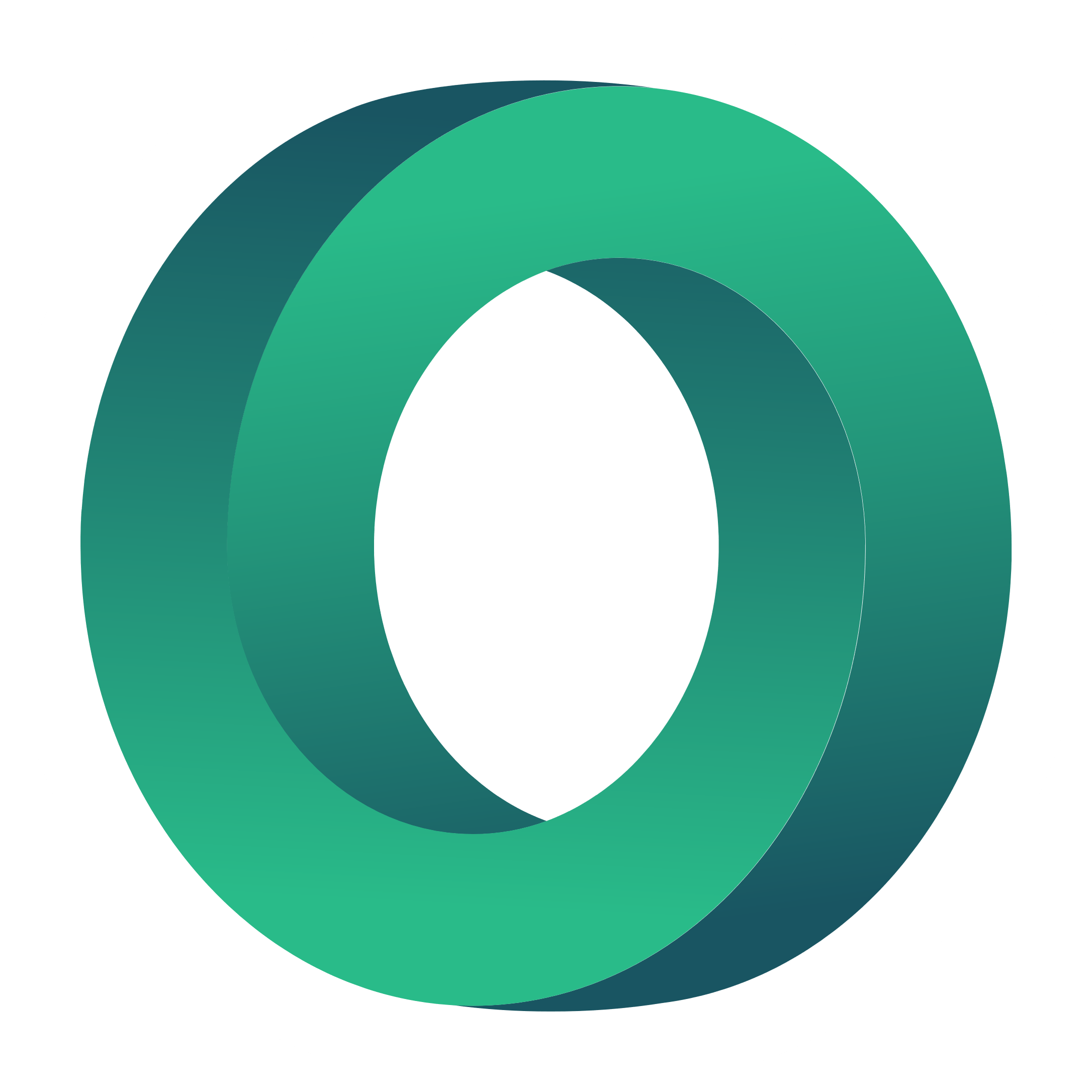 You can either choose to record both your screen & webcam, or webcam or cam only.
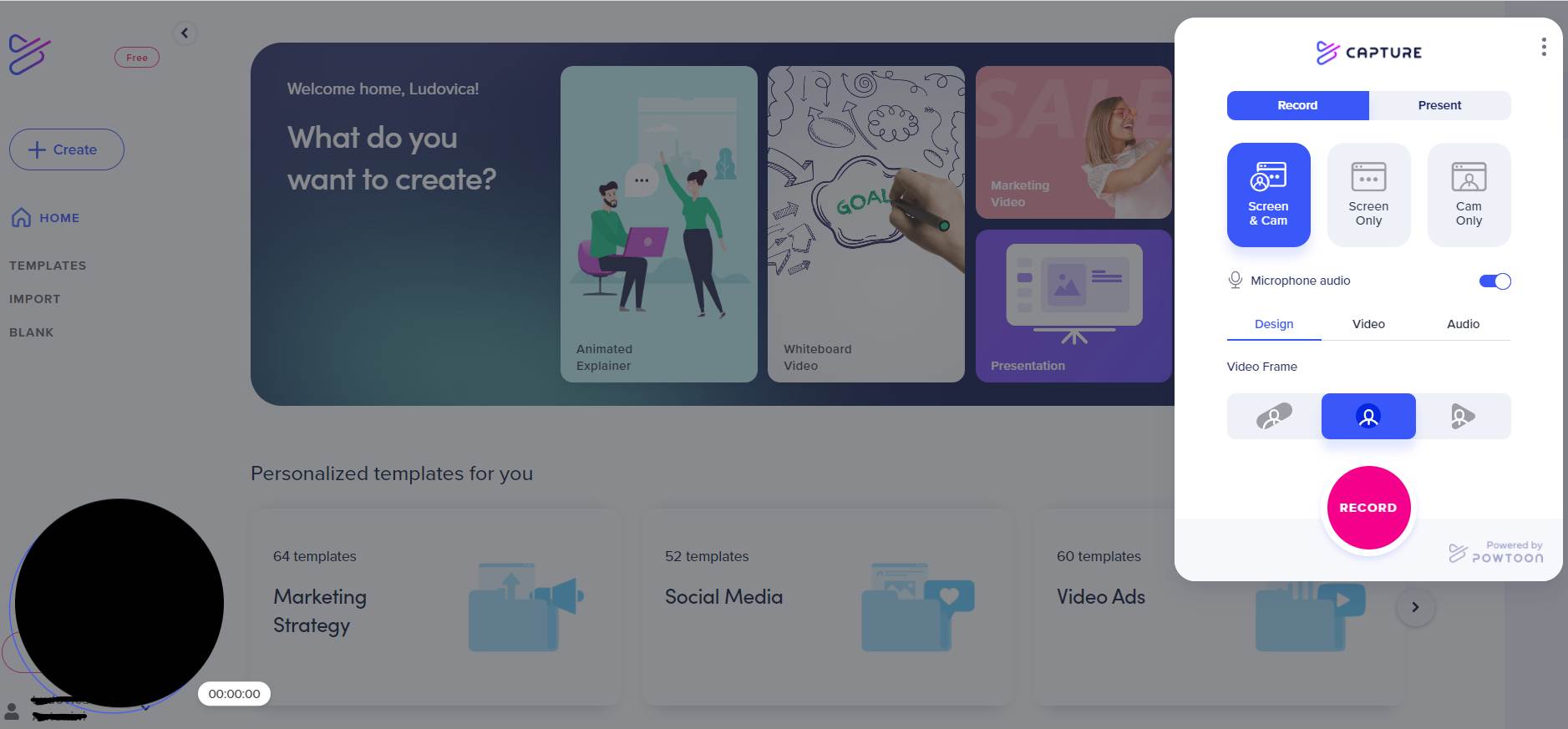 Here you could describe the topic of the section
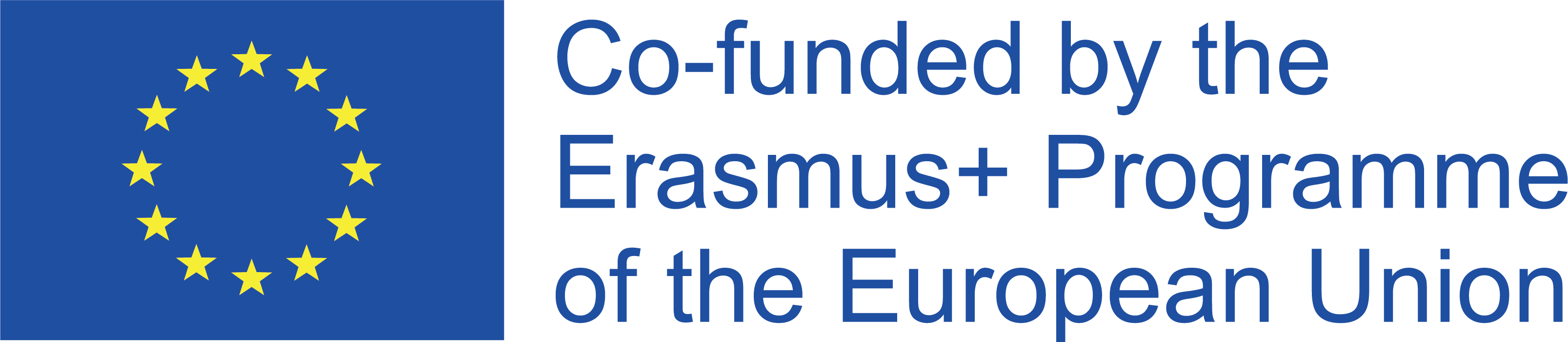 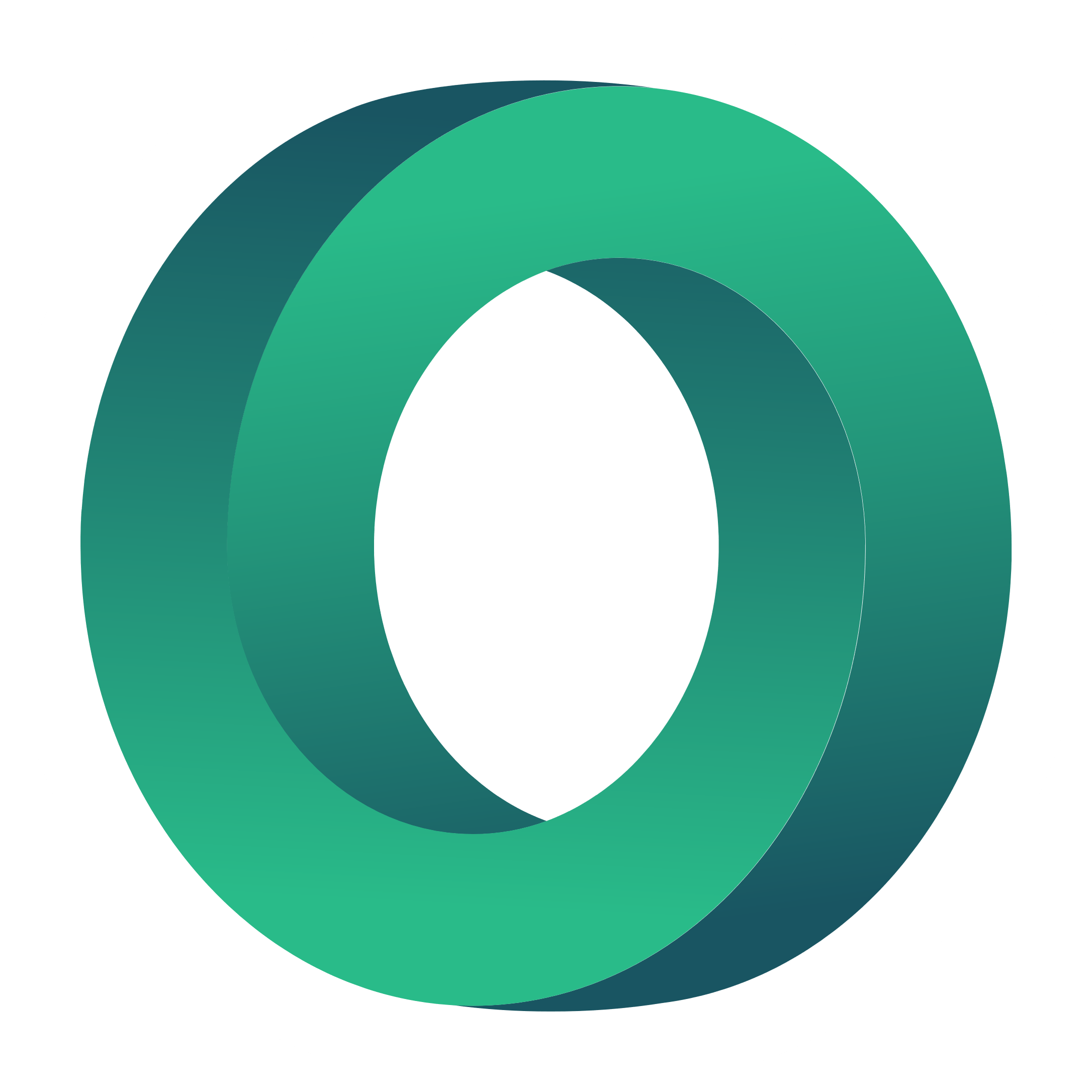 Or add your own voiceover!
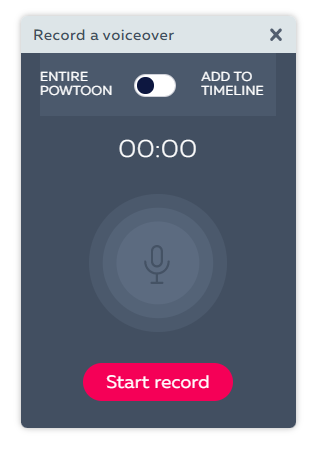 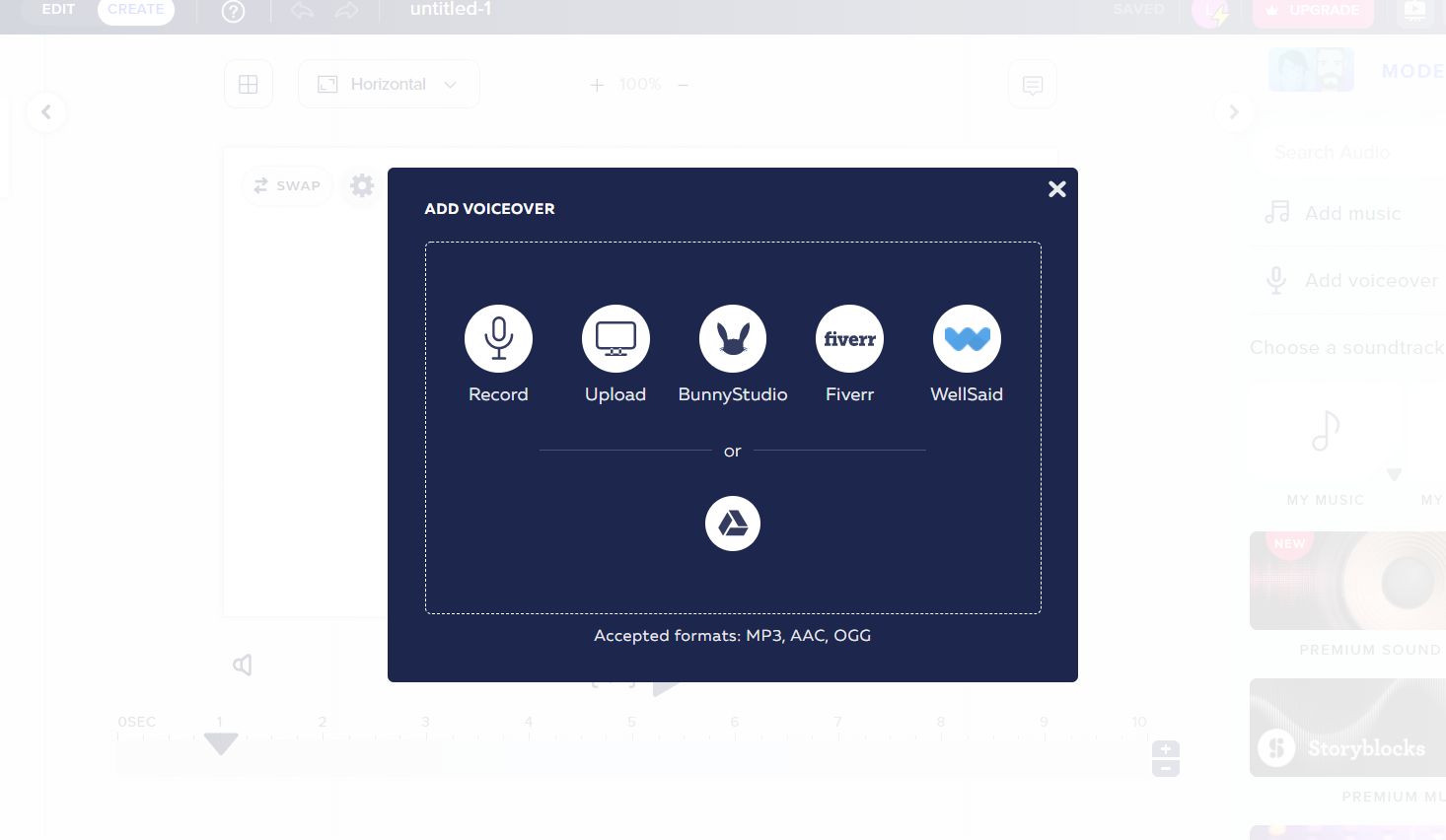 Here you could describe the topic of the section
Here you could describe the topic of the section
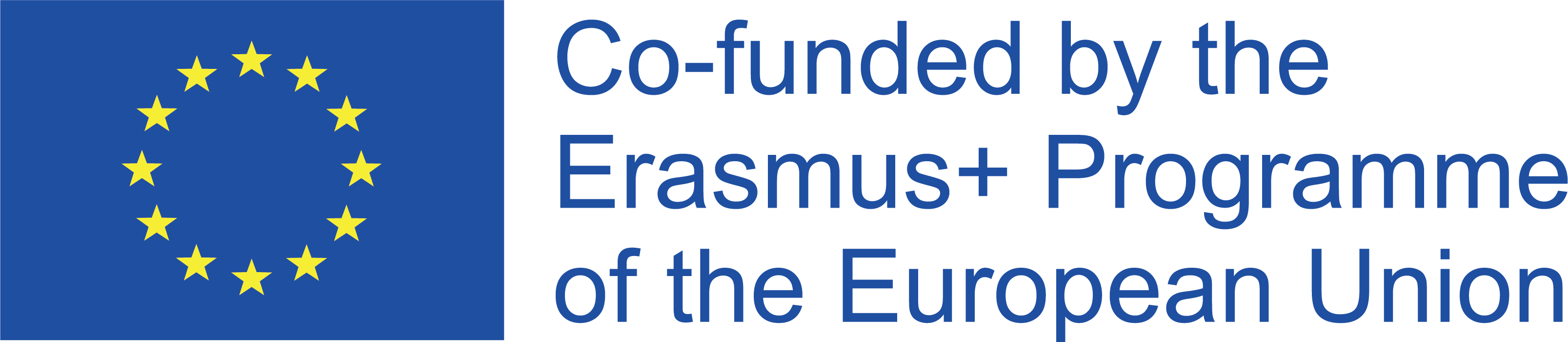 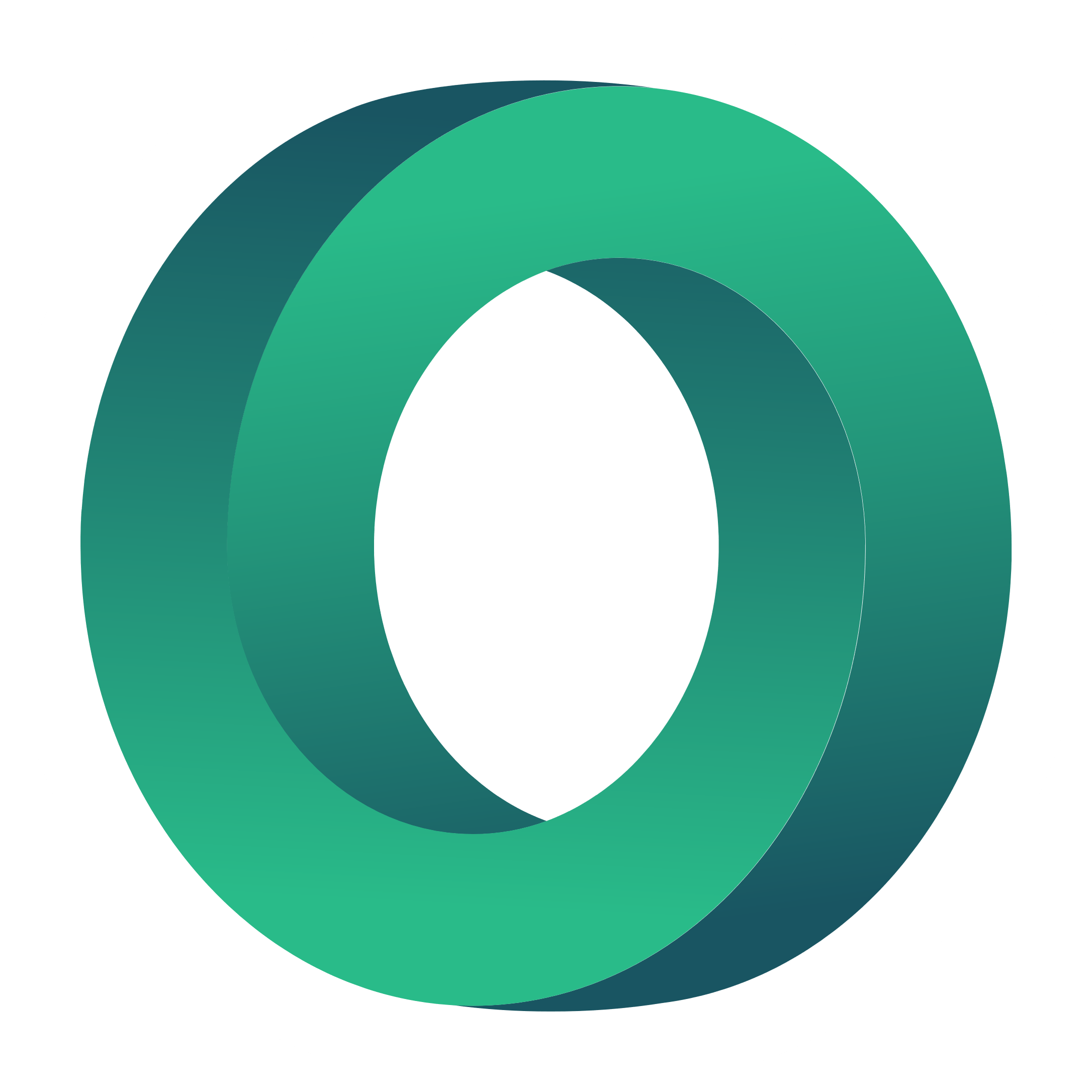 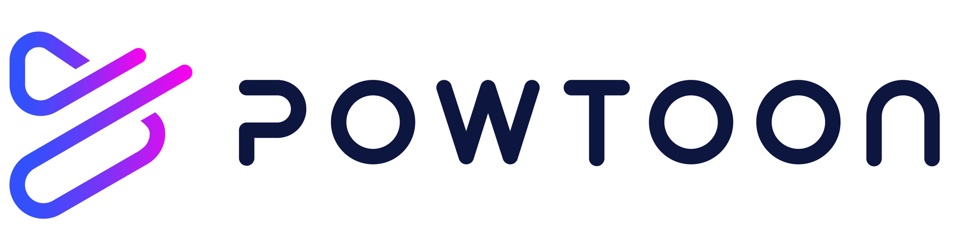 Here you could describe the topic of the section
Here you could describe the topic of the section
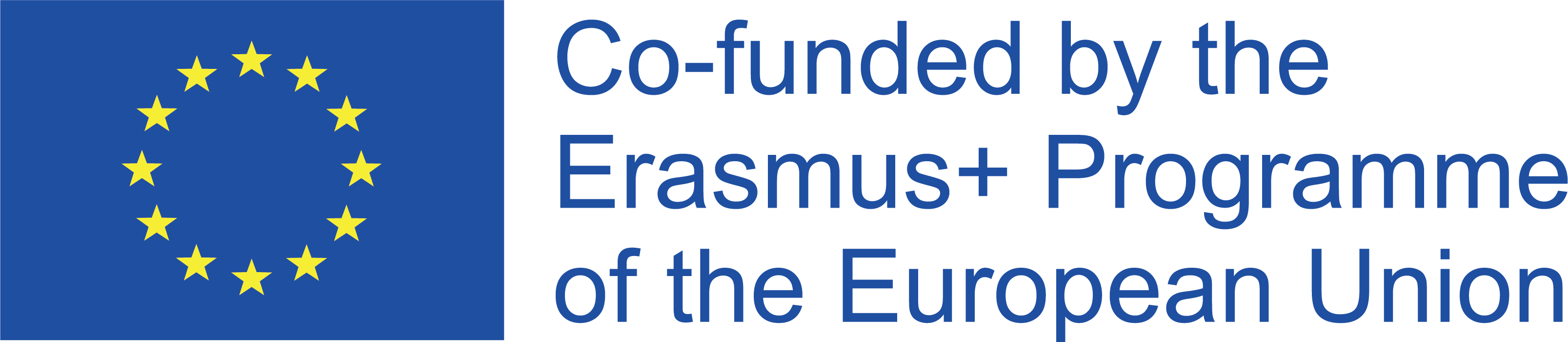 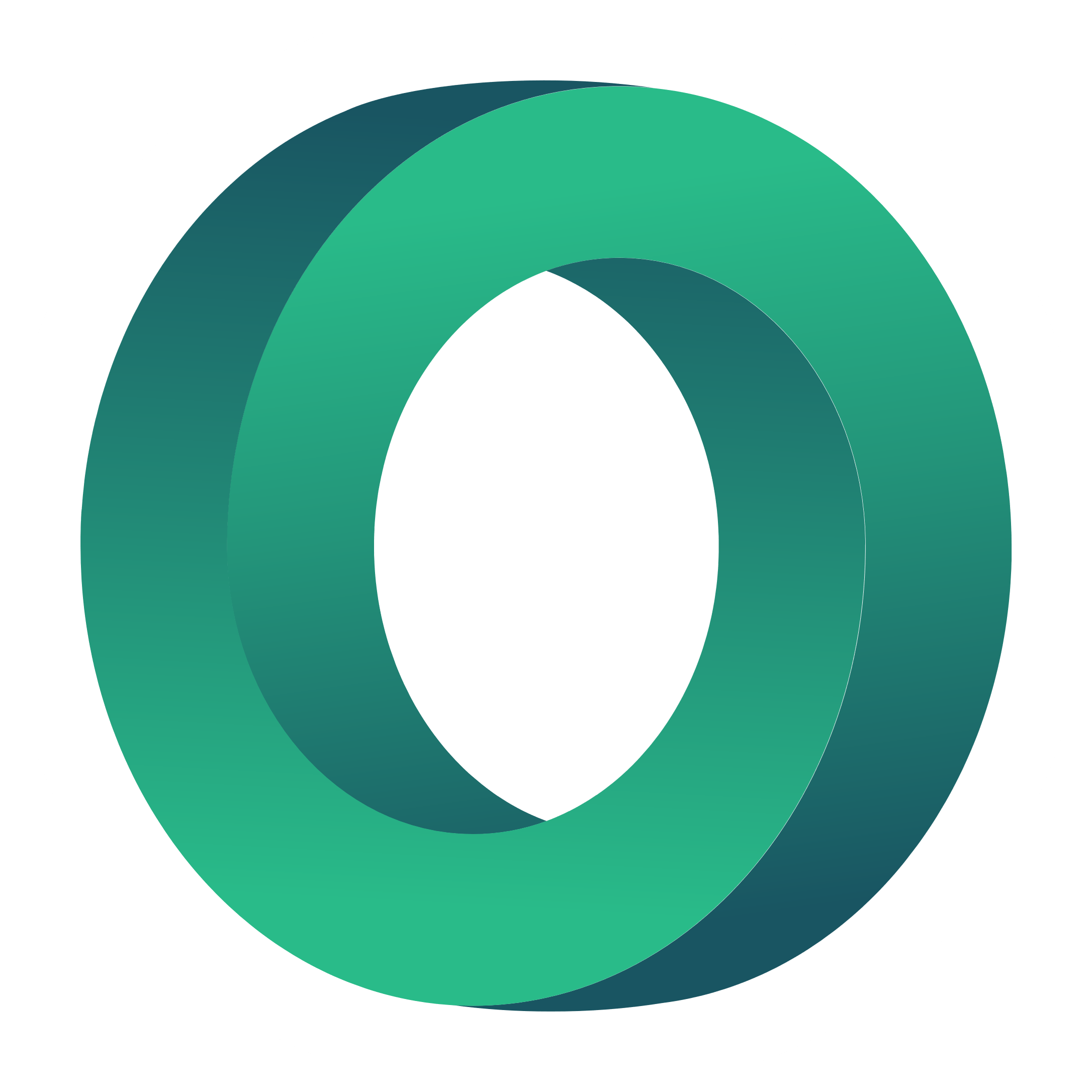 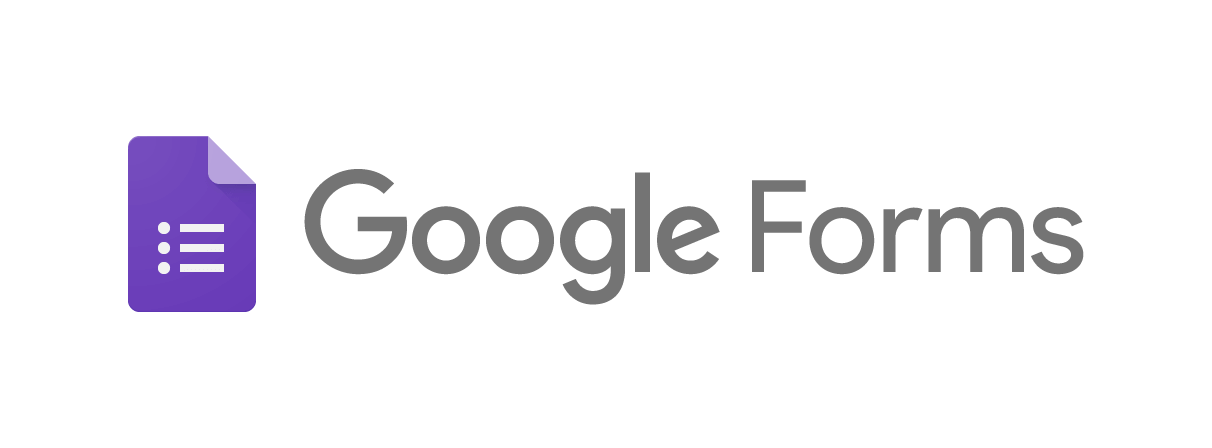 Google Forms
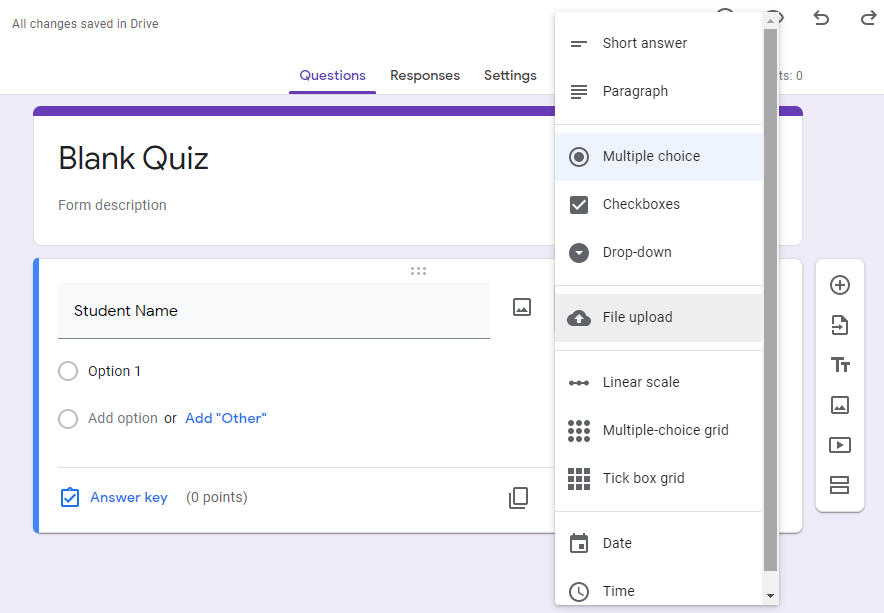 Google Forms allows you to create quizzes and to choose different types of questions, as well as to collaboratively edit and share the forms with other people. 

You can specify correct answers, points, and give feedback for correct and incorrect responses.
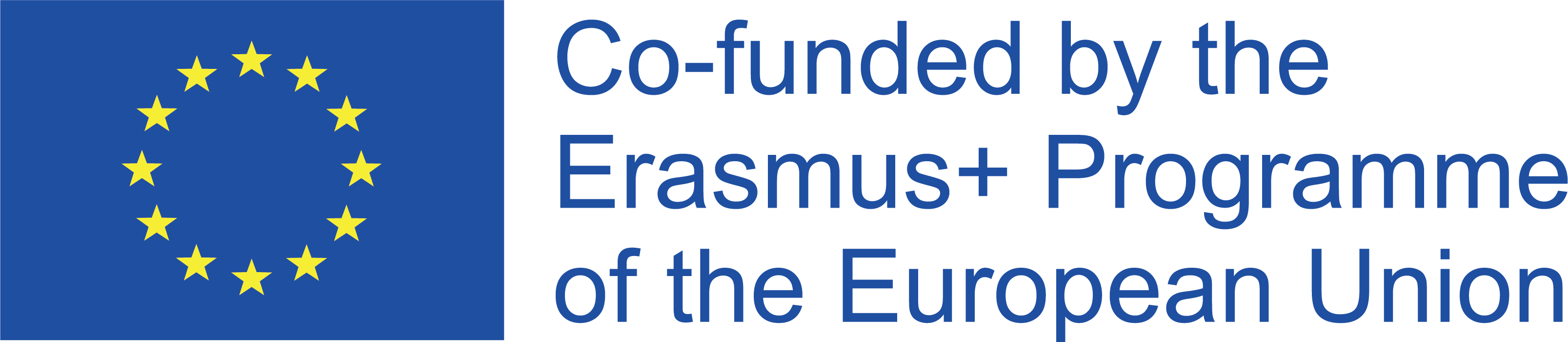 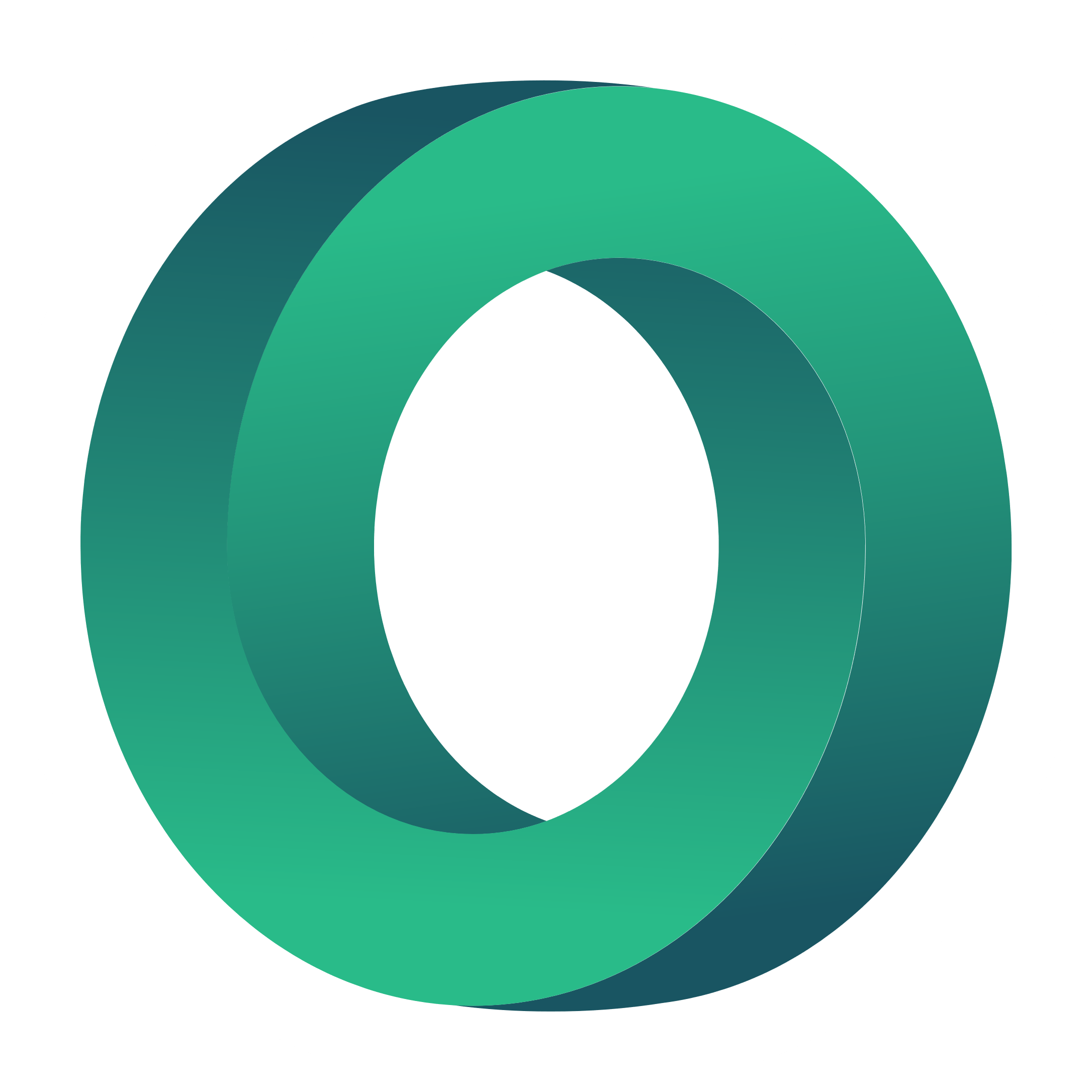 You can quickly access learners´results and identify frequently missed questions that need further review in the response summary.
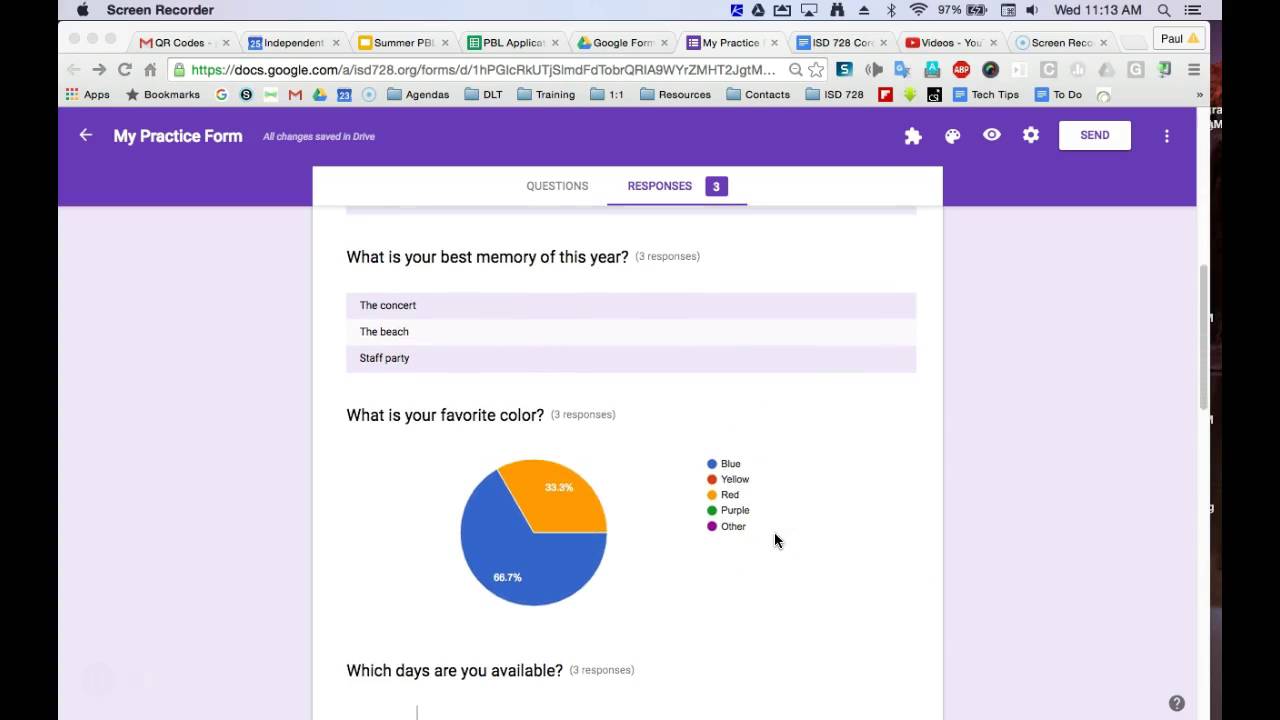 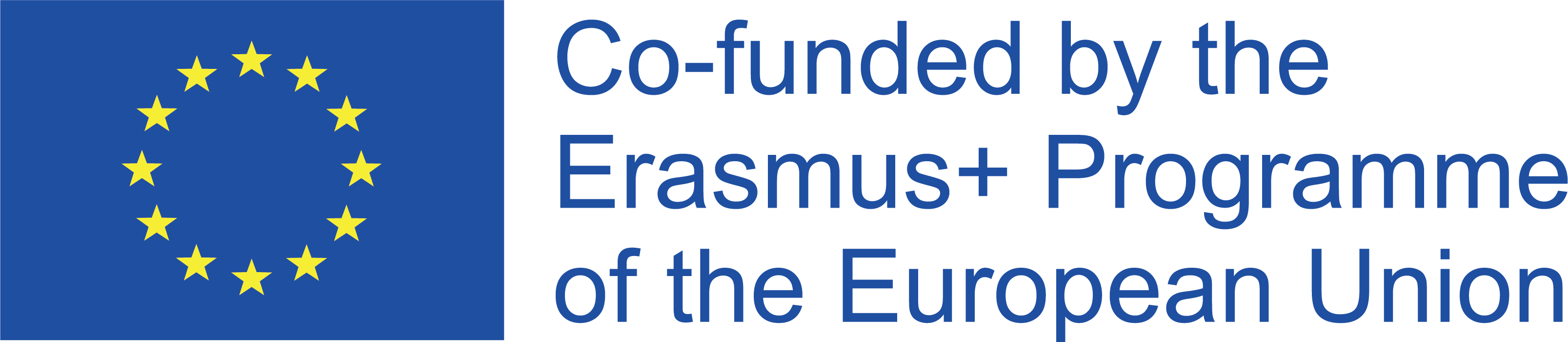 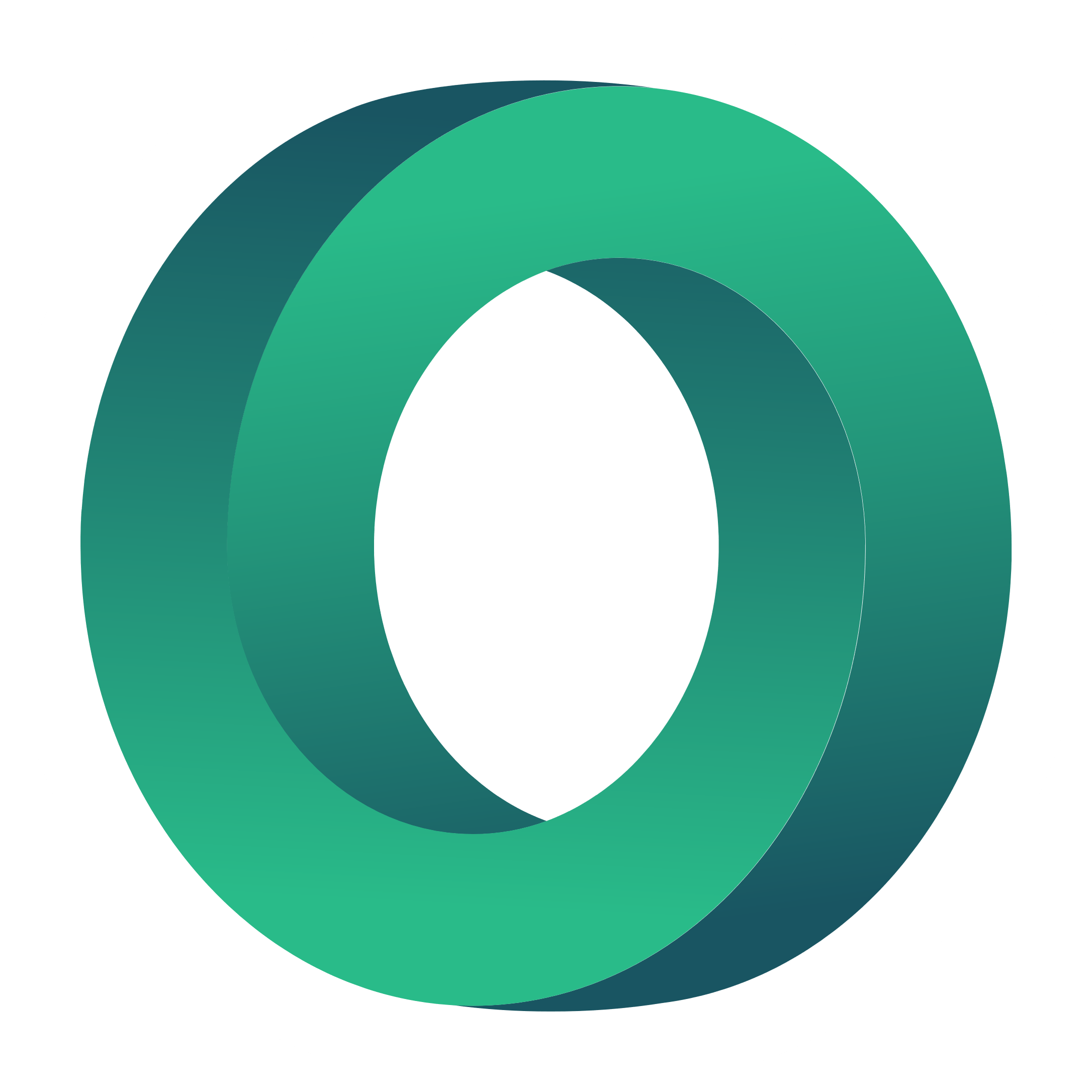 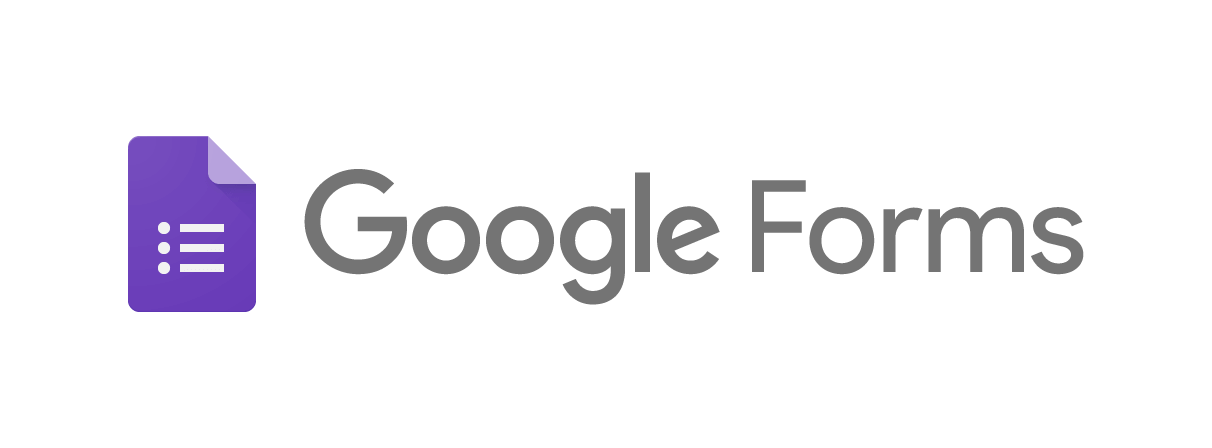 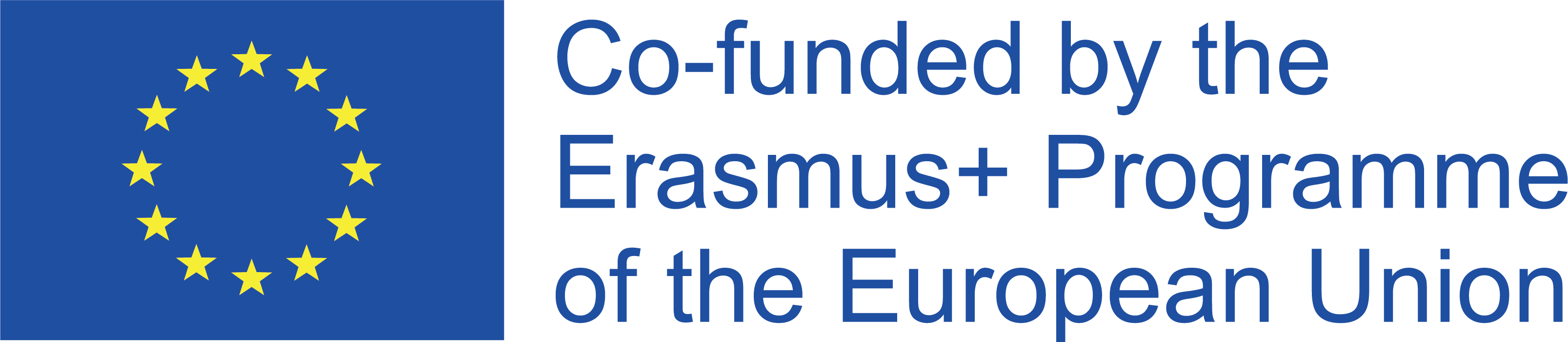 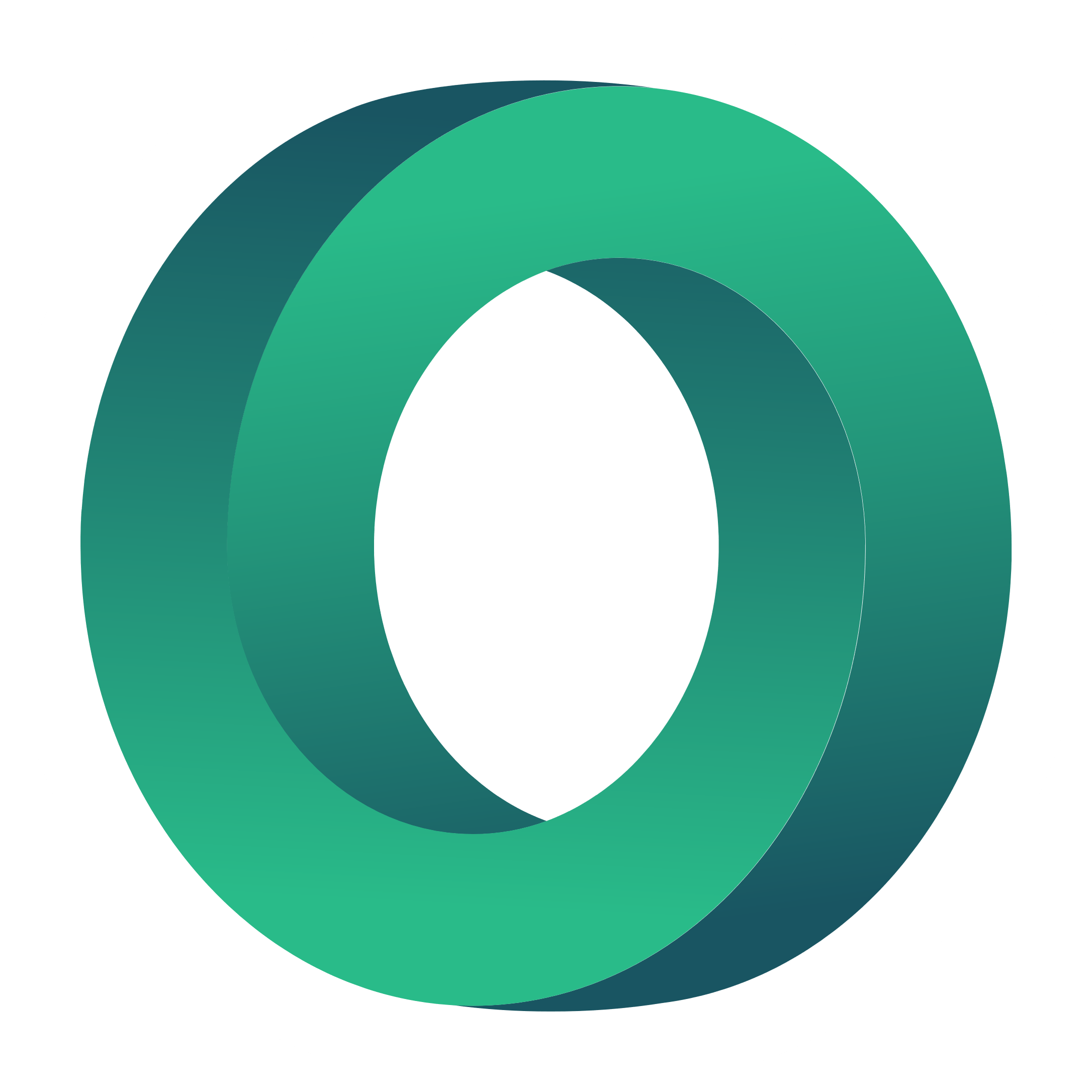 Kahoot
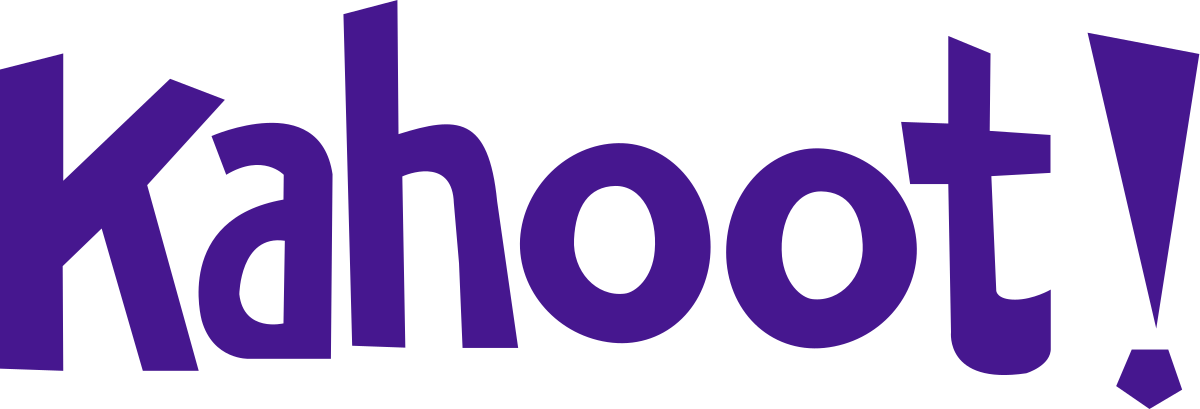 Kahoot! is a free game-based learning platform that allows teachers to create, share and play interactive quizzes. 

You can add award points, set a time limit, or accompany your questions with images and videos to add more interactivity.
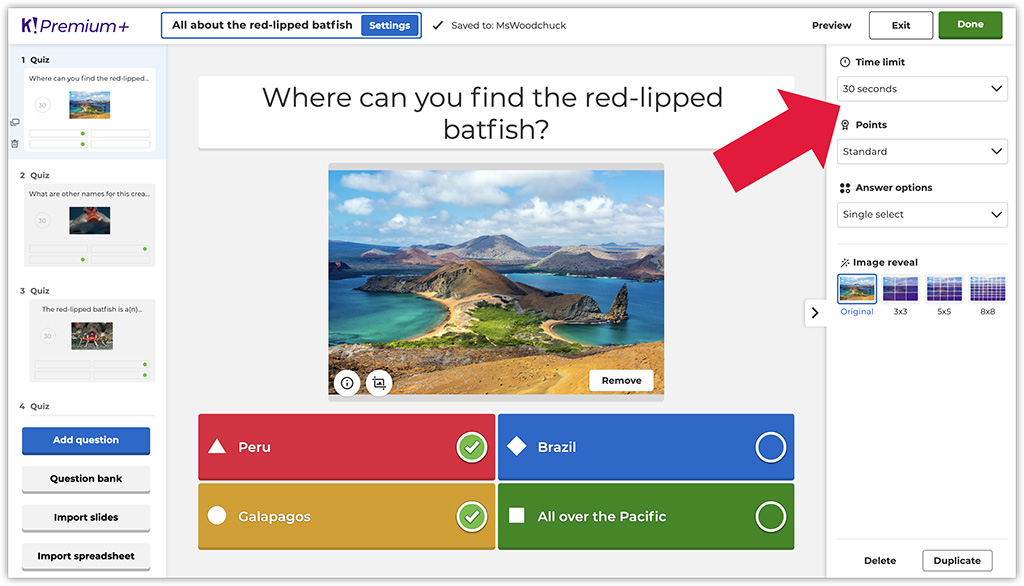 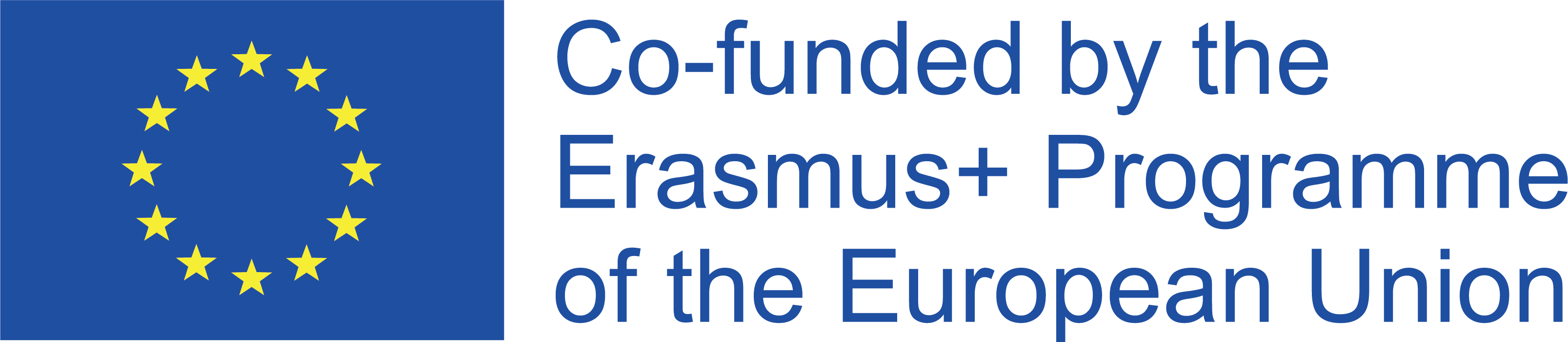 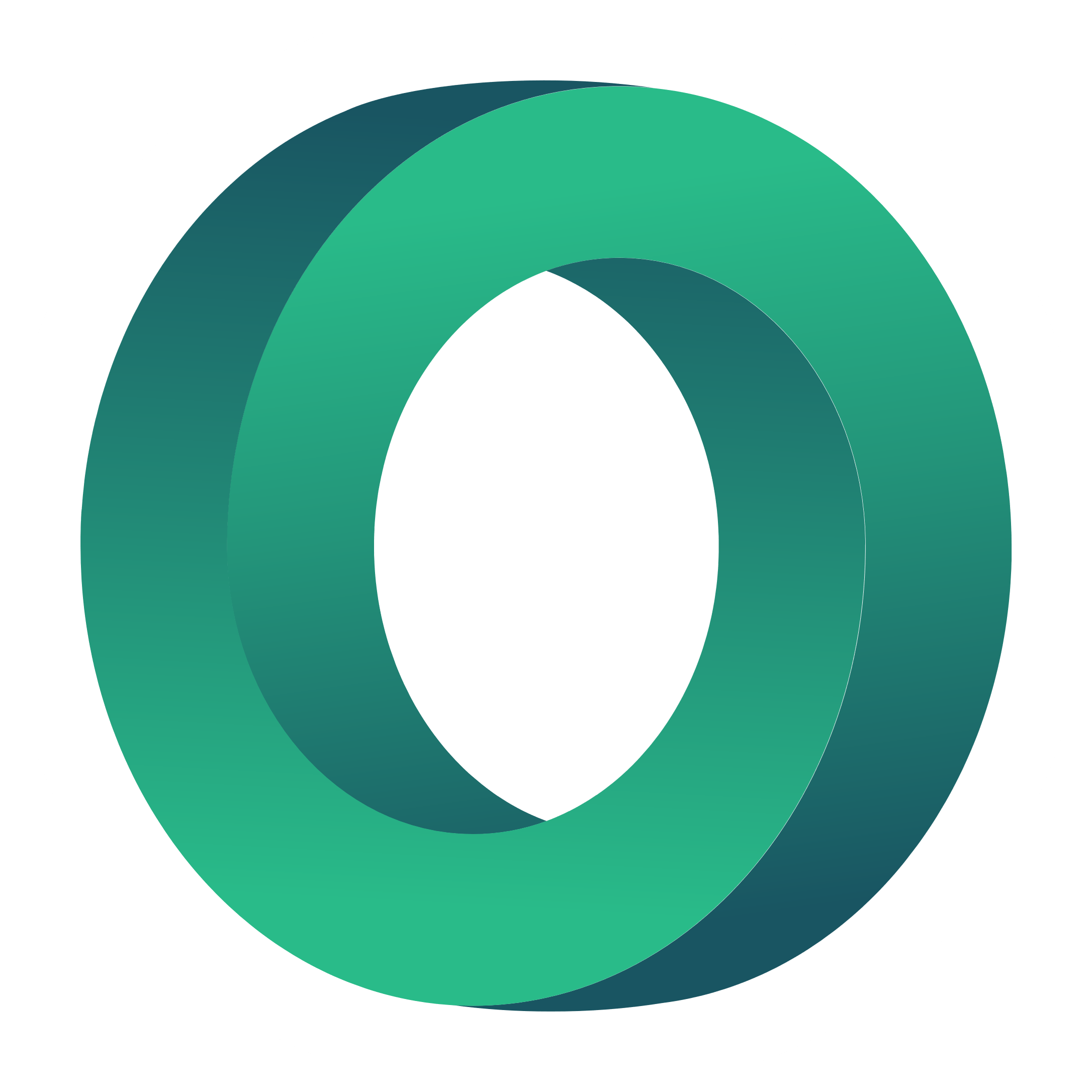 The players will need a PC to view the questions (run the video conferencing app), as well as their mobile phone  to use as a controller.
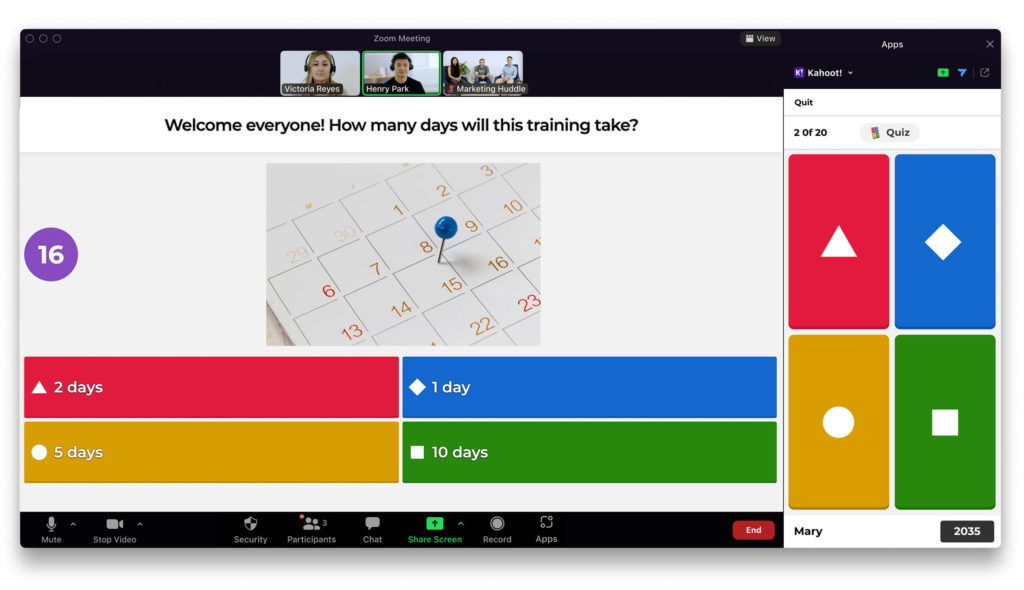 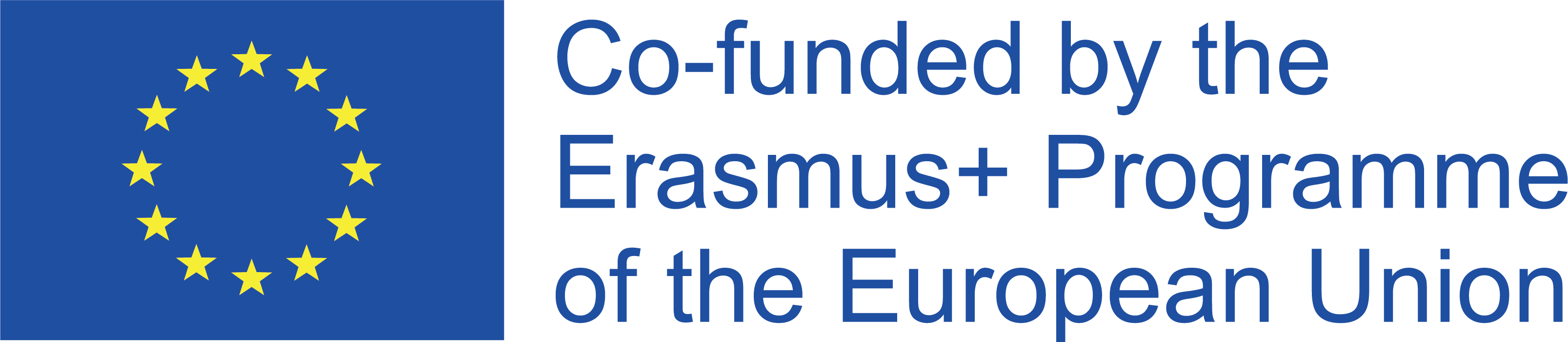 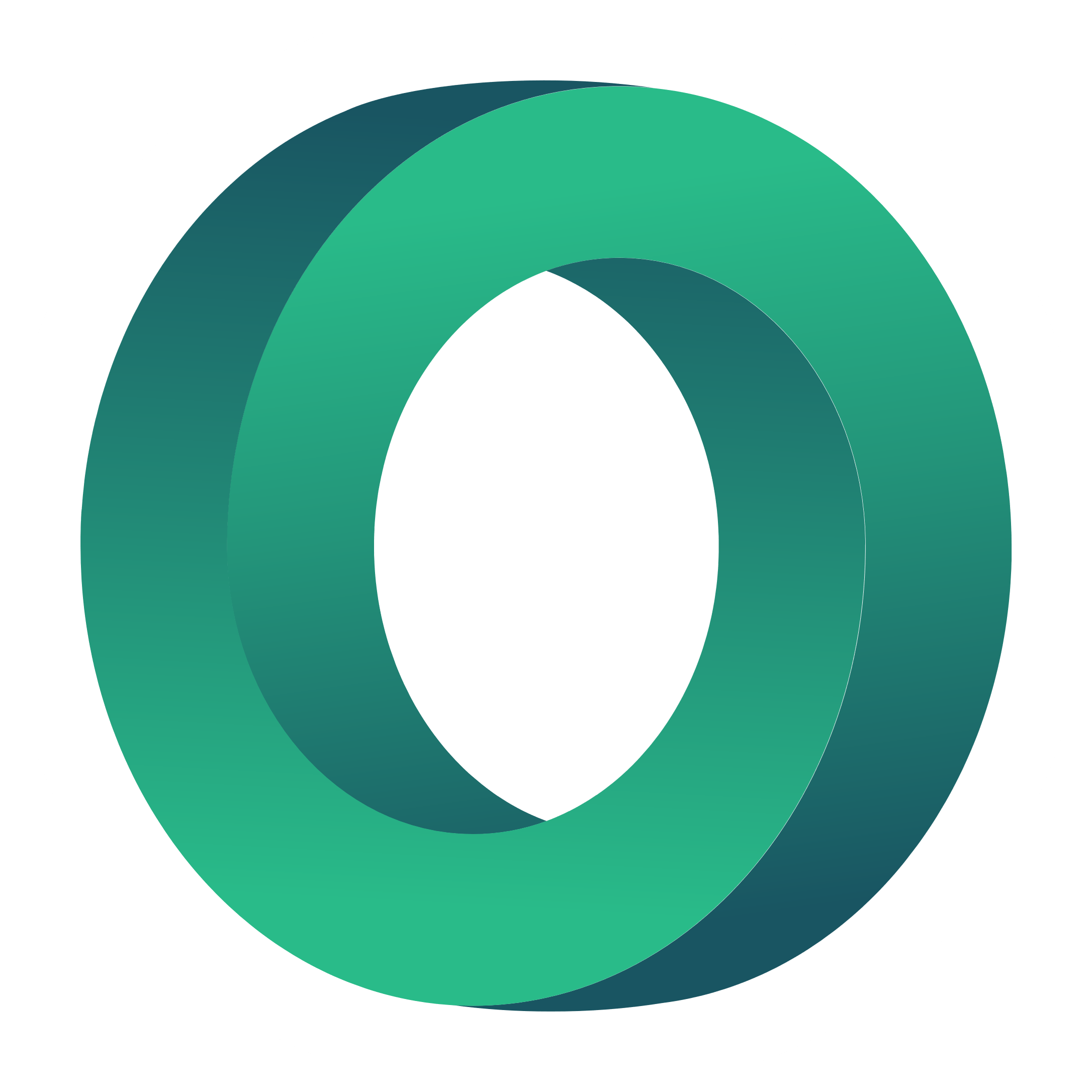 Quiz can be accessed through the Kahoot Game-PIN or by scanning the quiz QR code
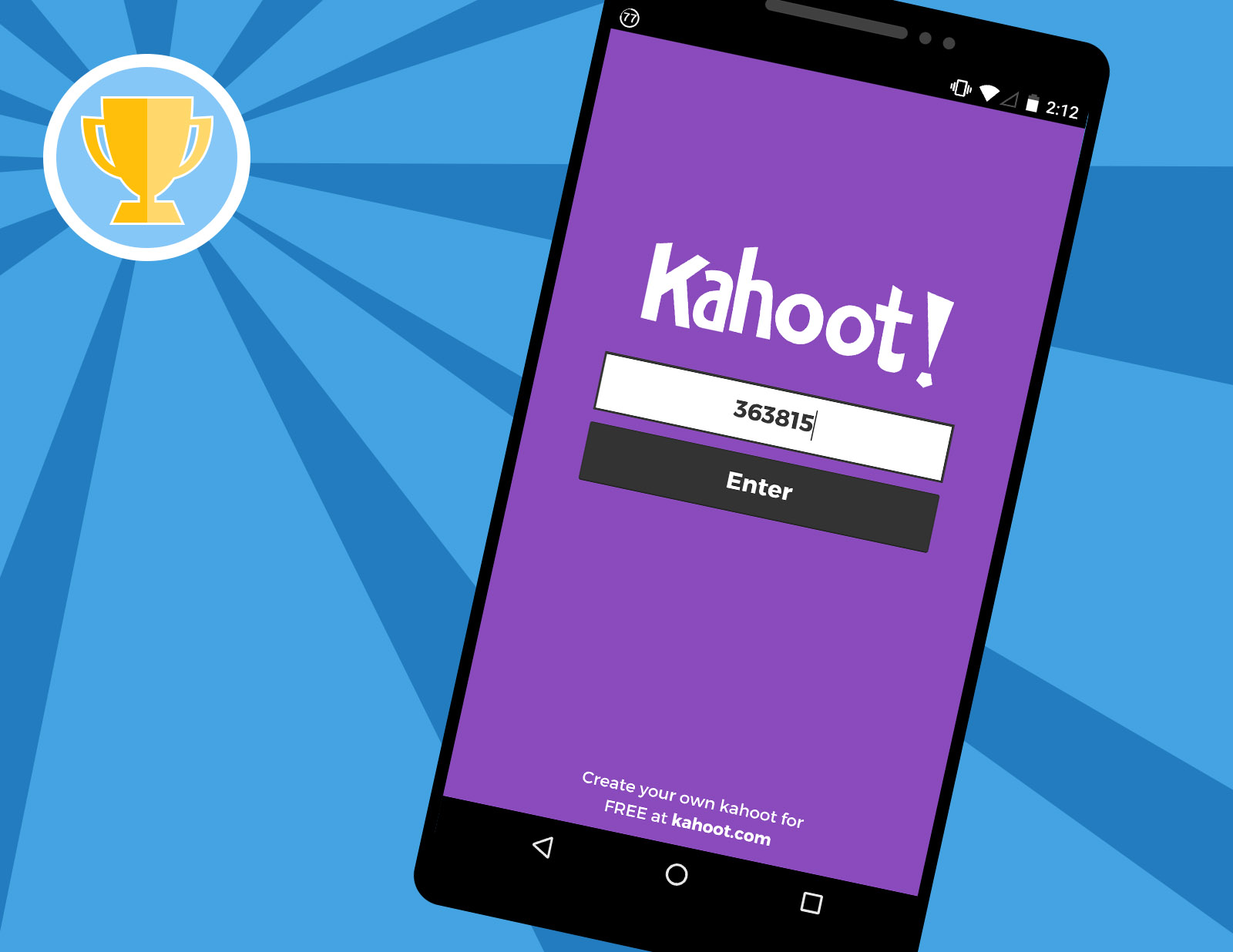 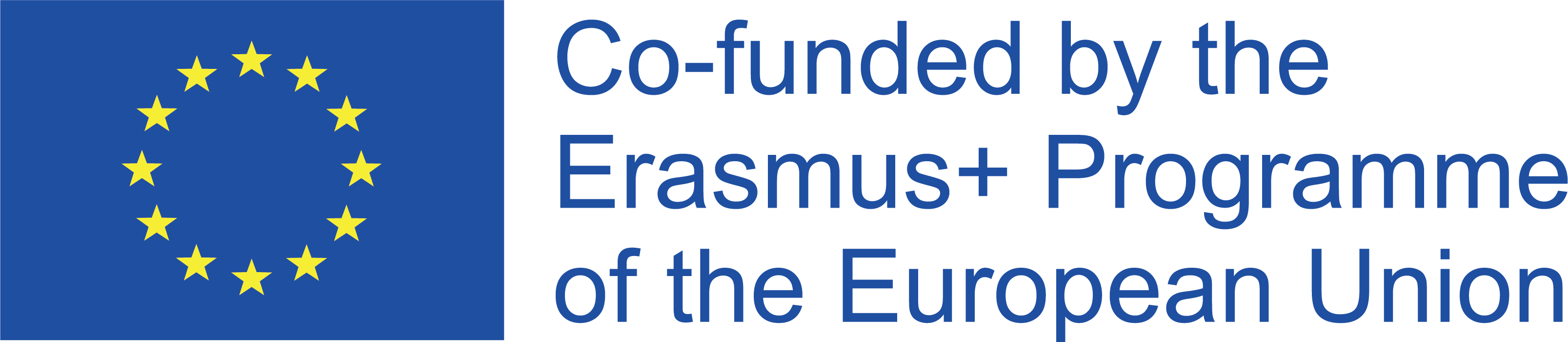 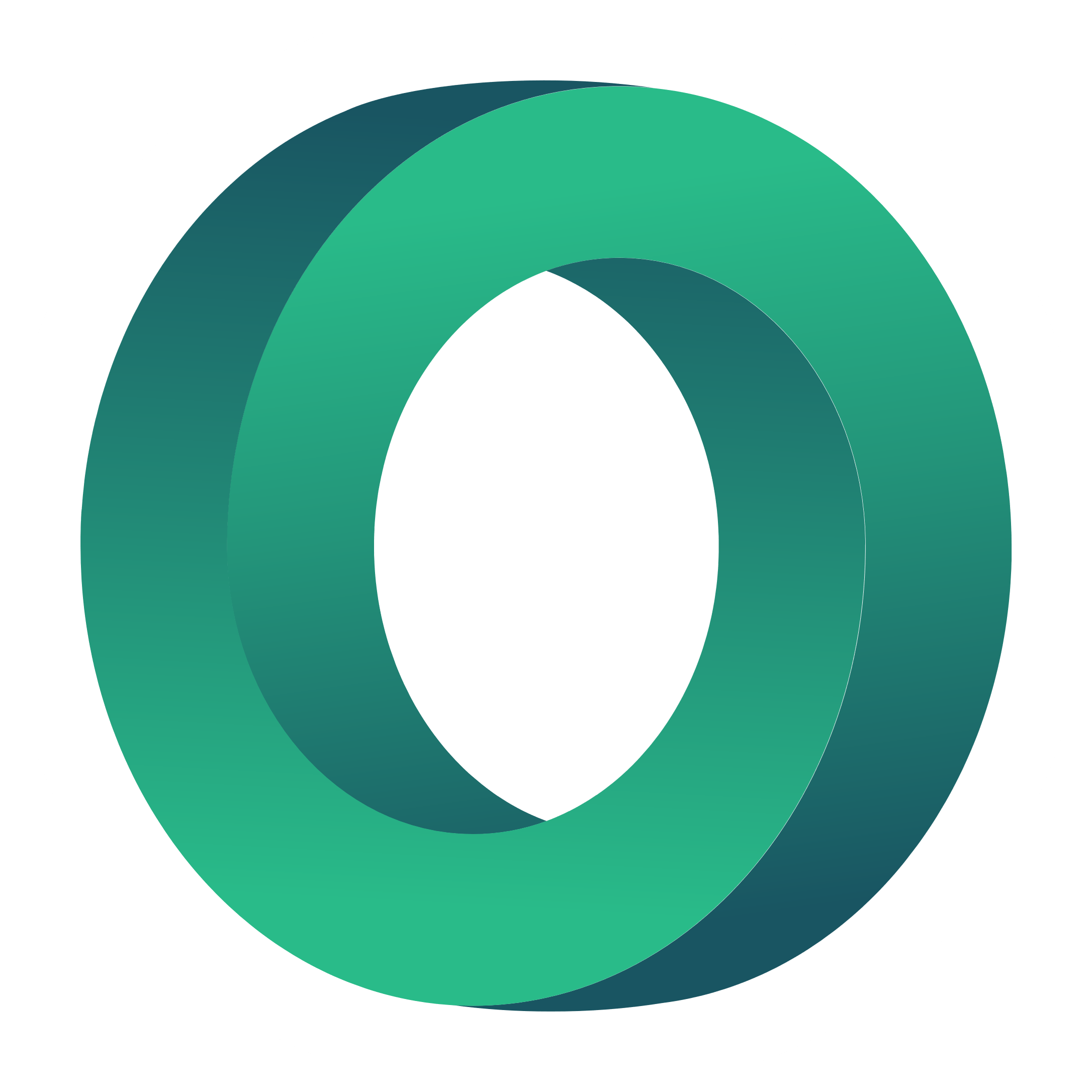 Teachers can also review results and run analytics from game reports for formative assessments so as to better judge progress being made in the class.
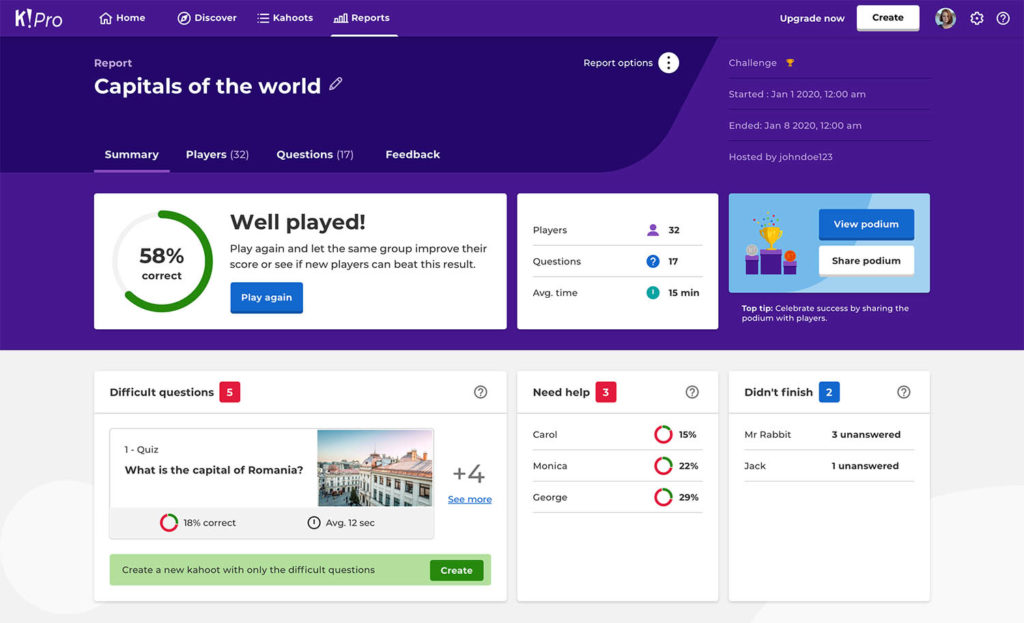 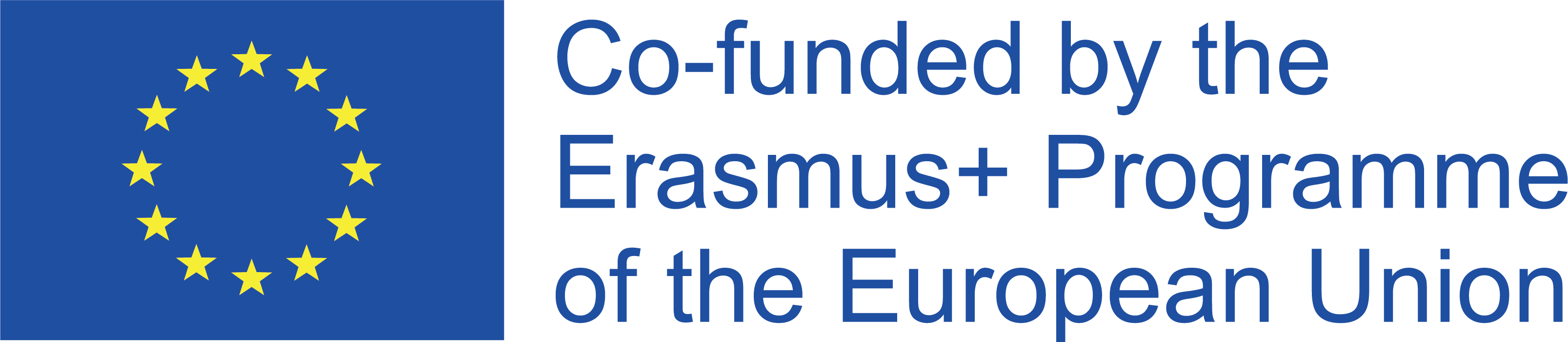 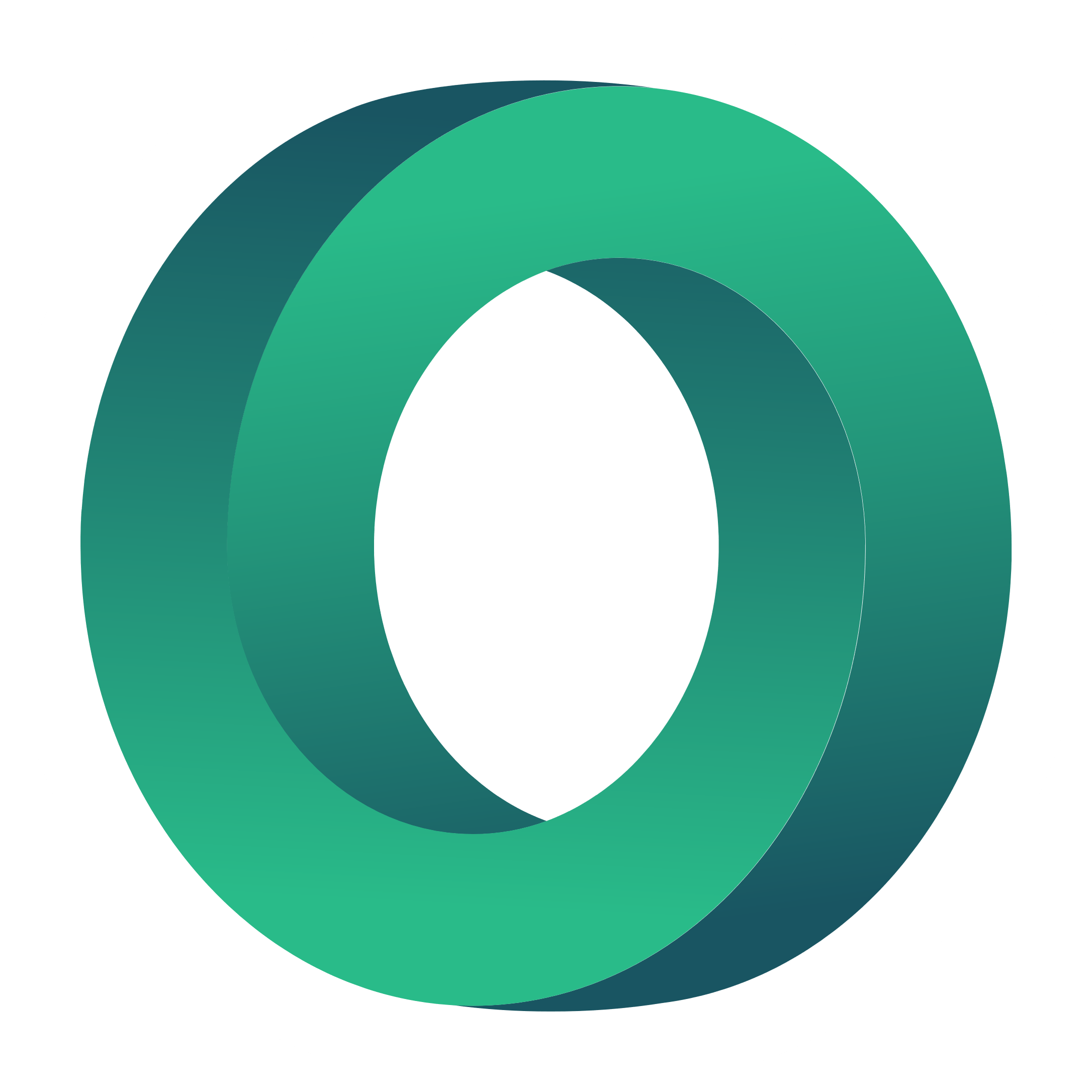 Kahoot is ideal for hybrid learning and flipped classroom situations by making learning fun and engaging.
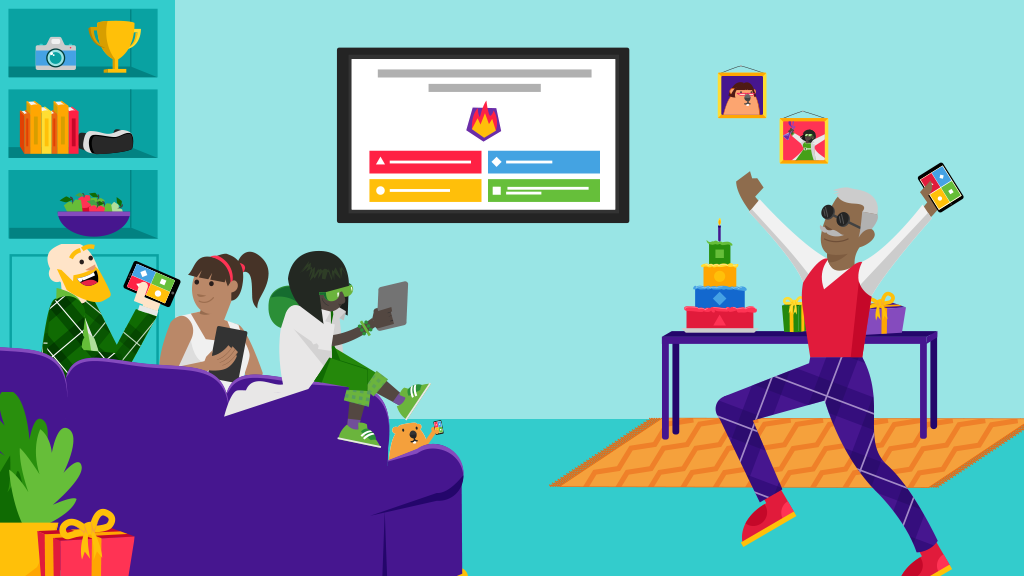 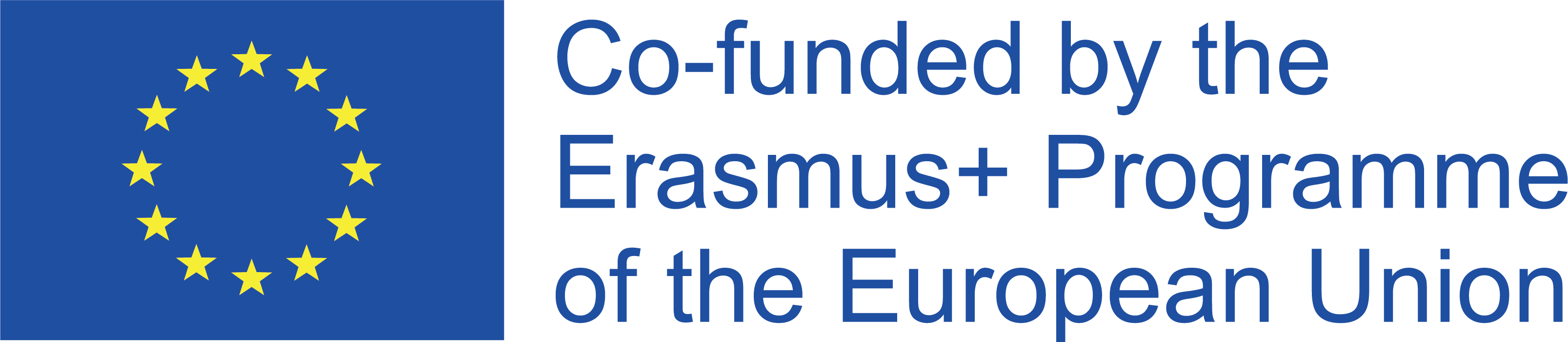 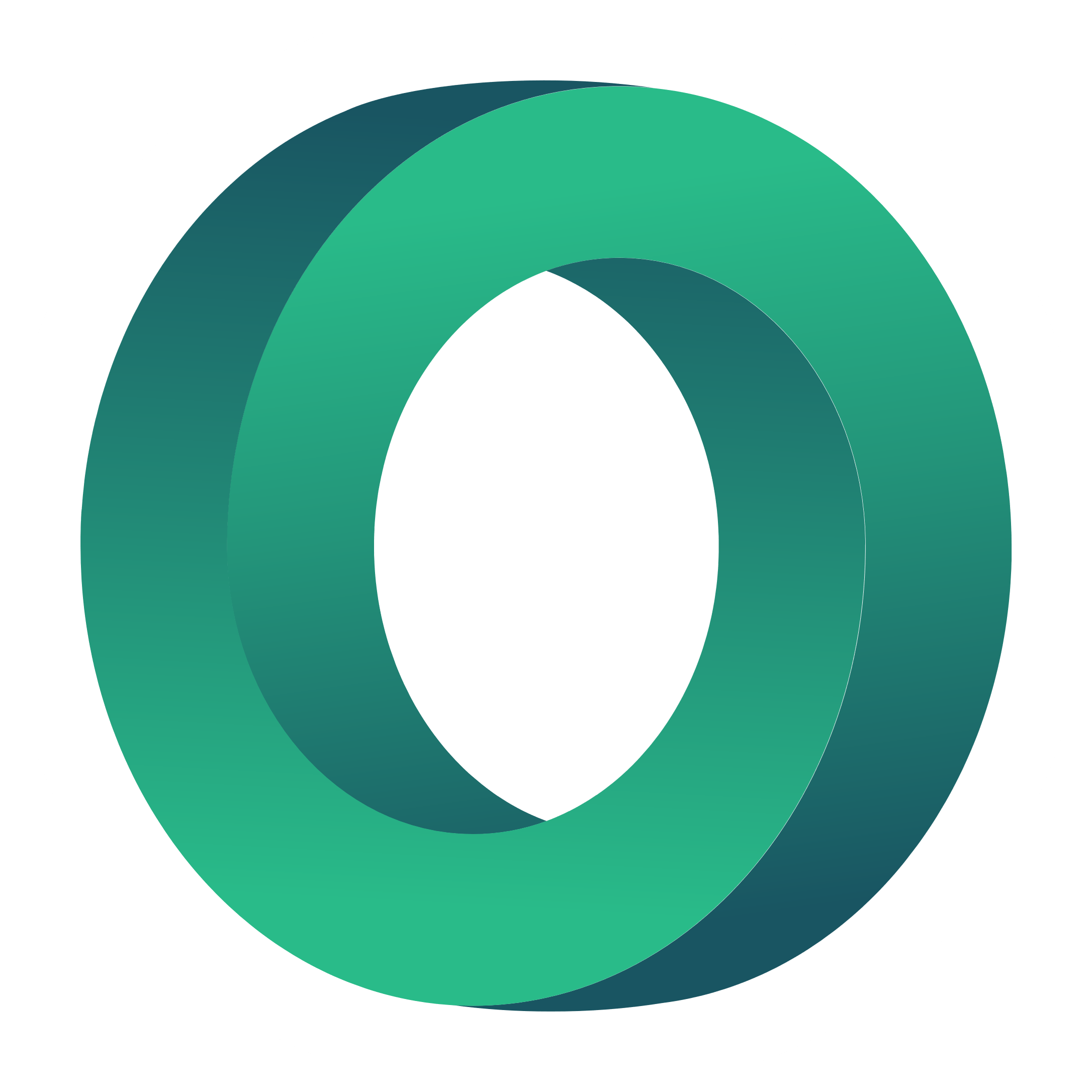 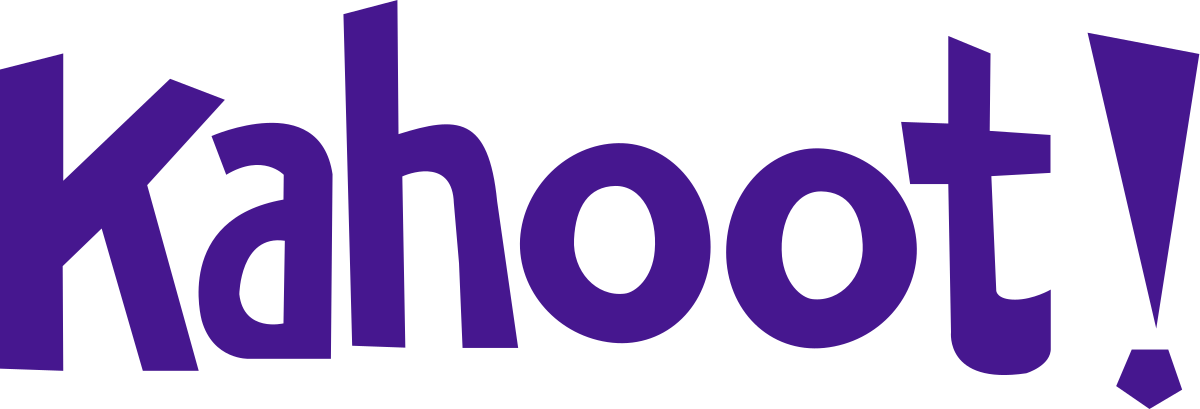 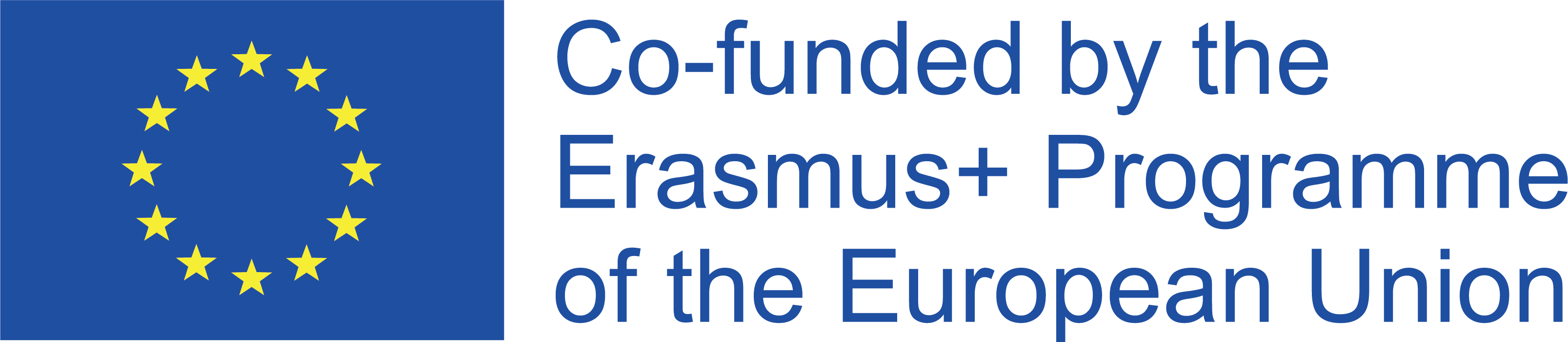 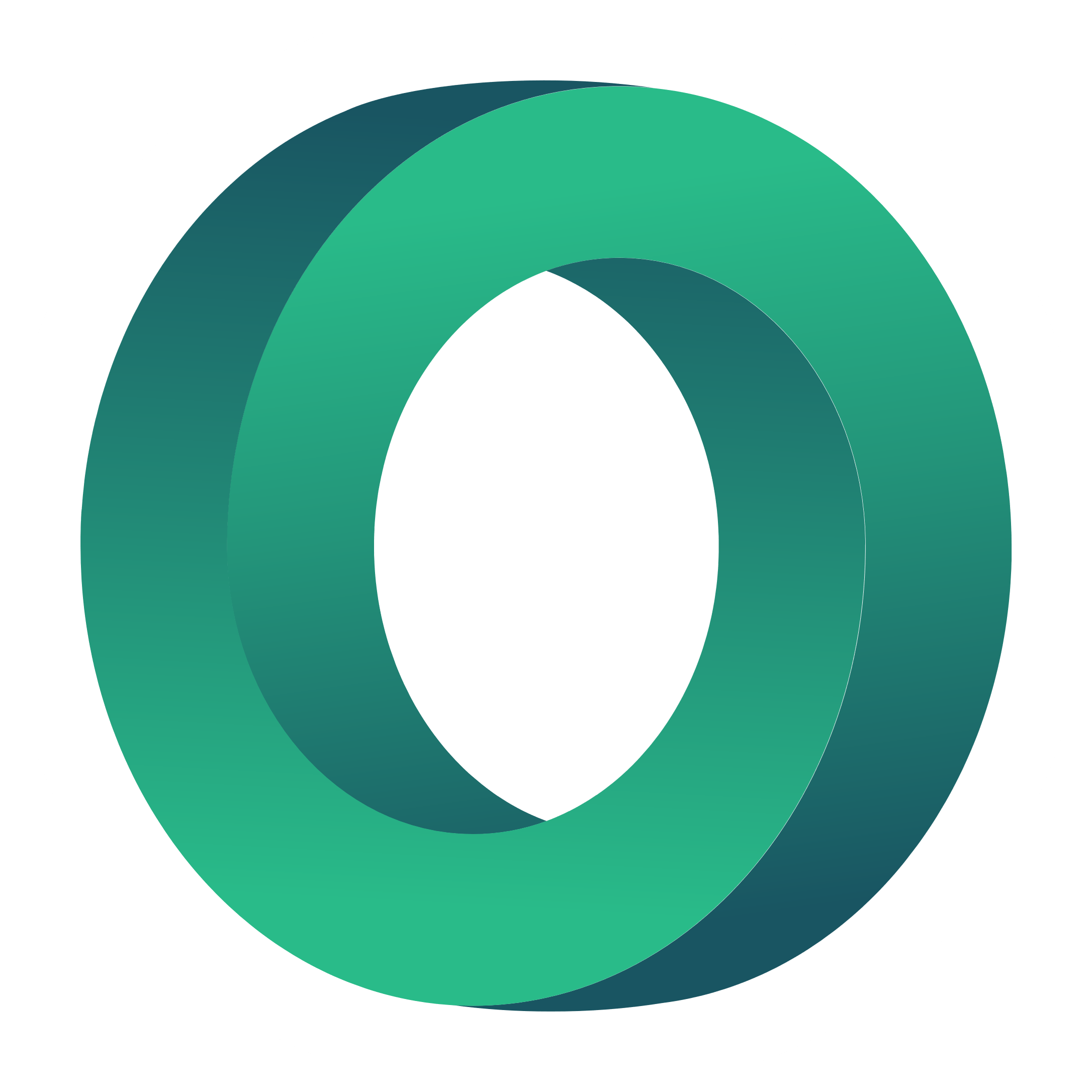 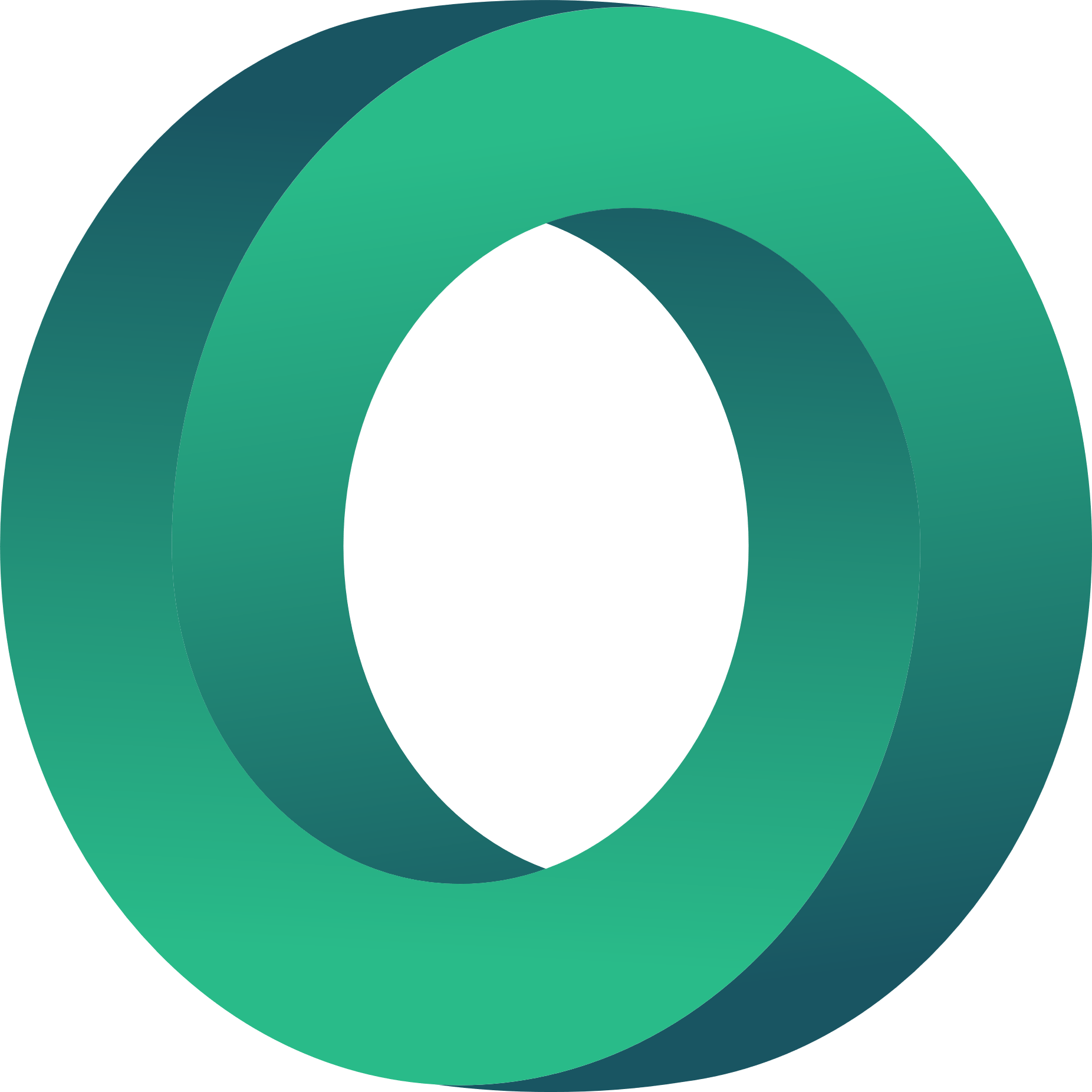 THANK YOU!
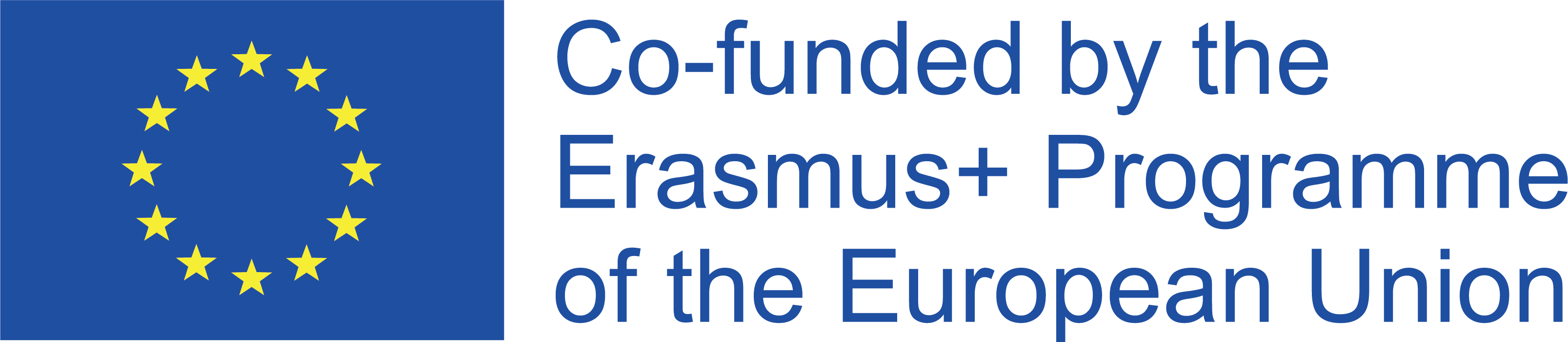 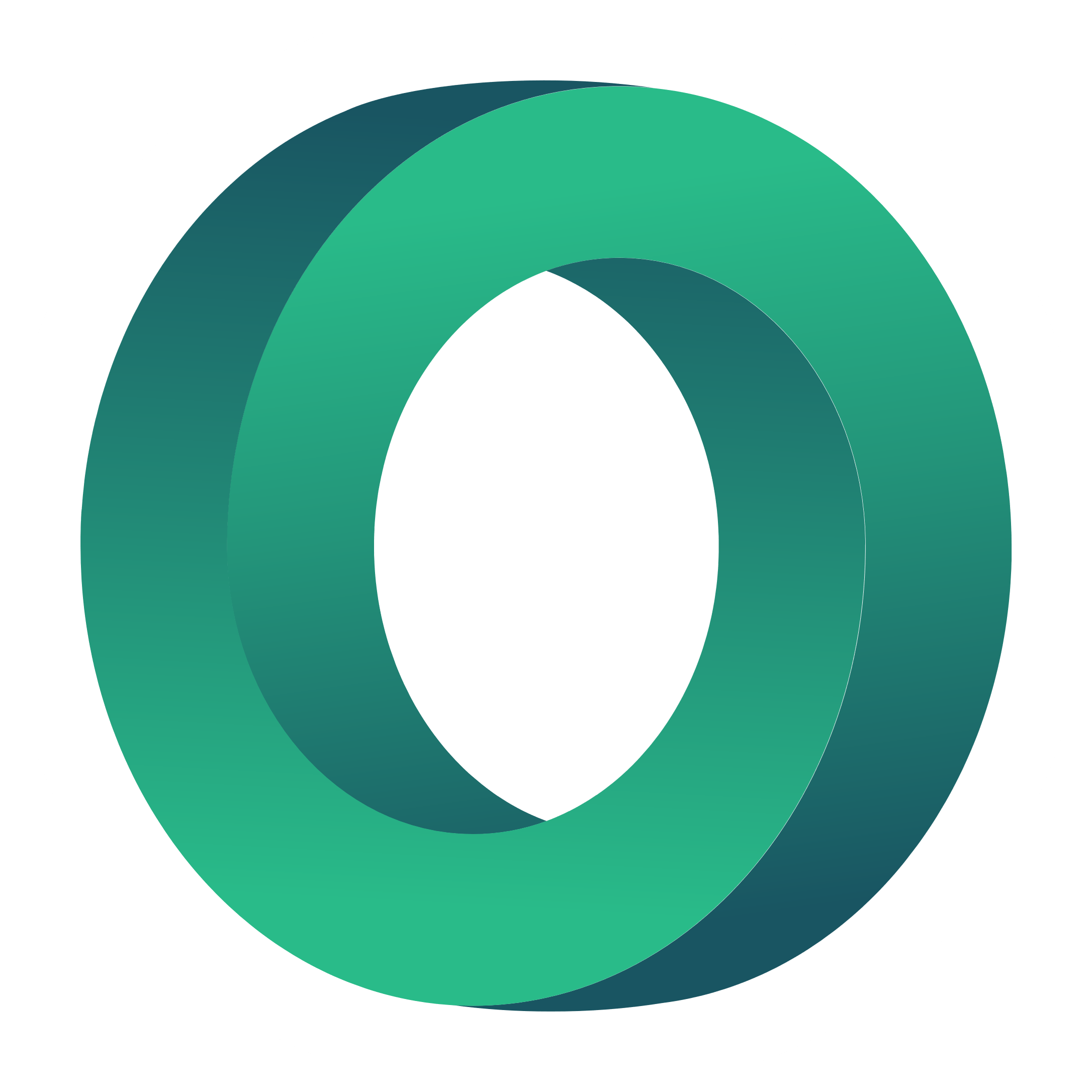 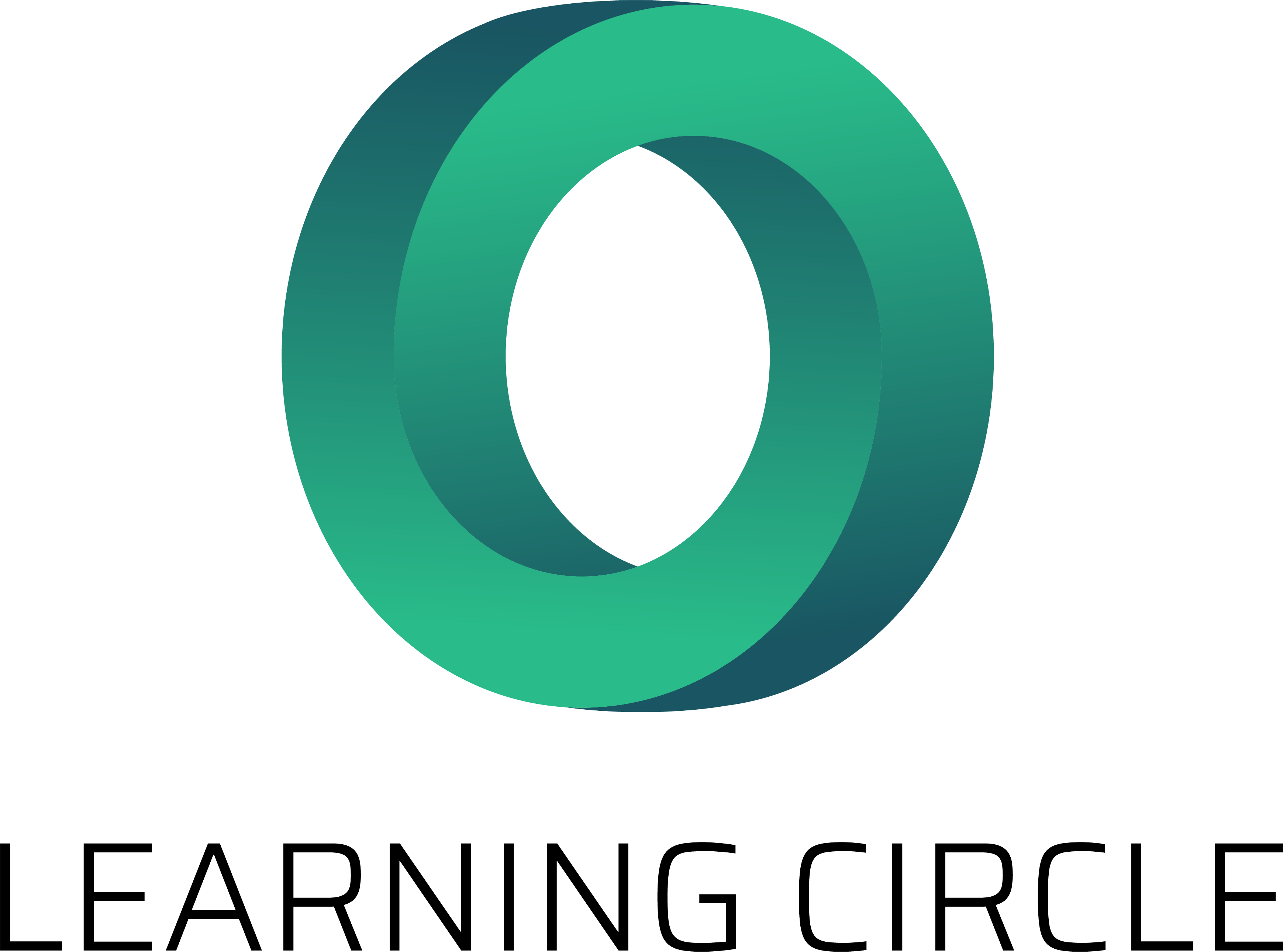 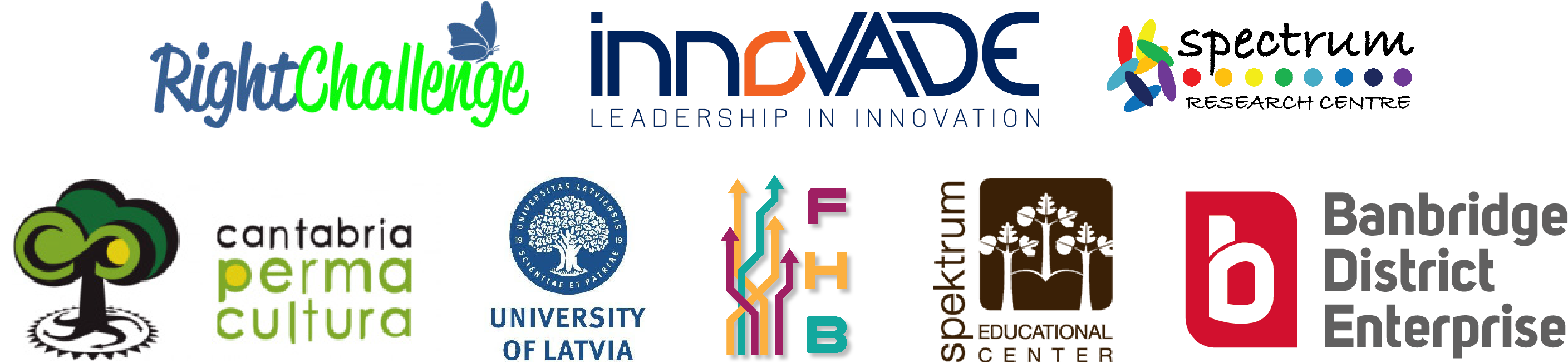 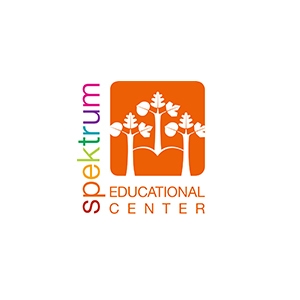 "The European Commission's support for the production of this publication does not constitute an endorsement of the contents, which reflect the views only of the authors, and the Commission cannot be held responsible for any use which may be made of the information contained therein.” Project Number: 2020-1-UK01-KA226-VET-094435
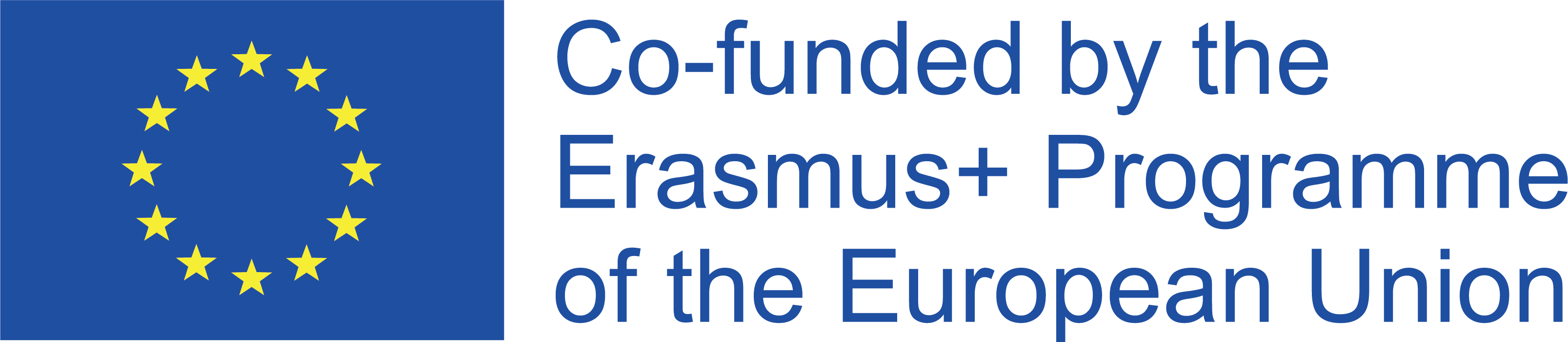